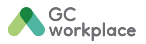 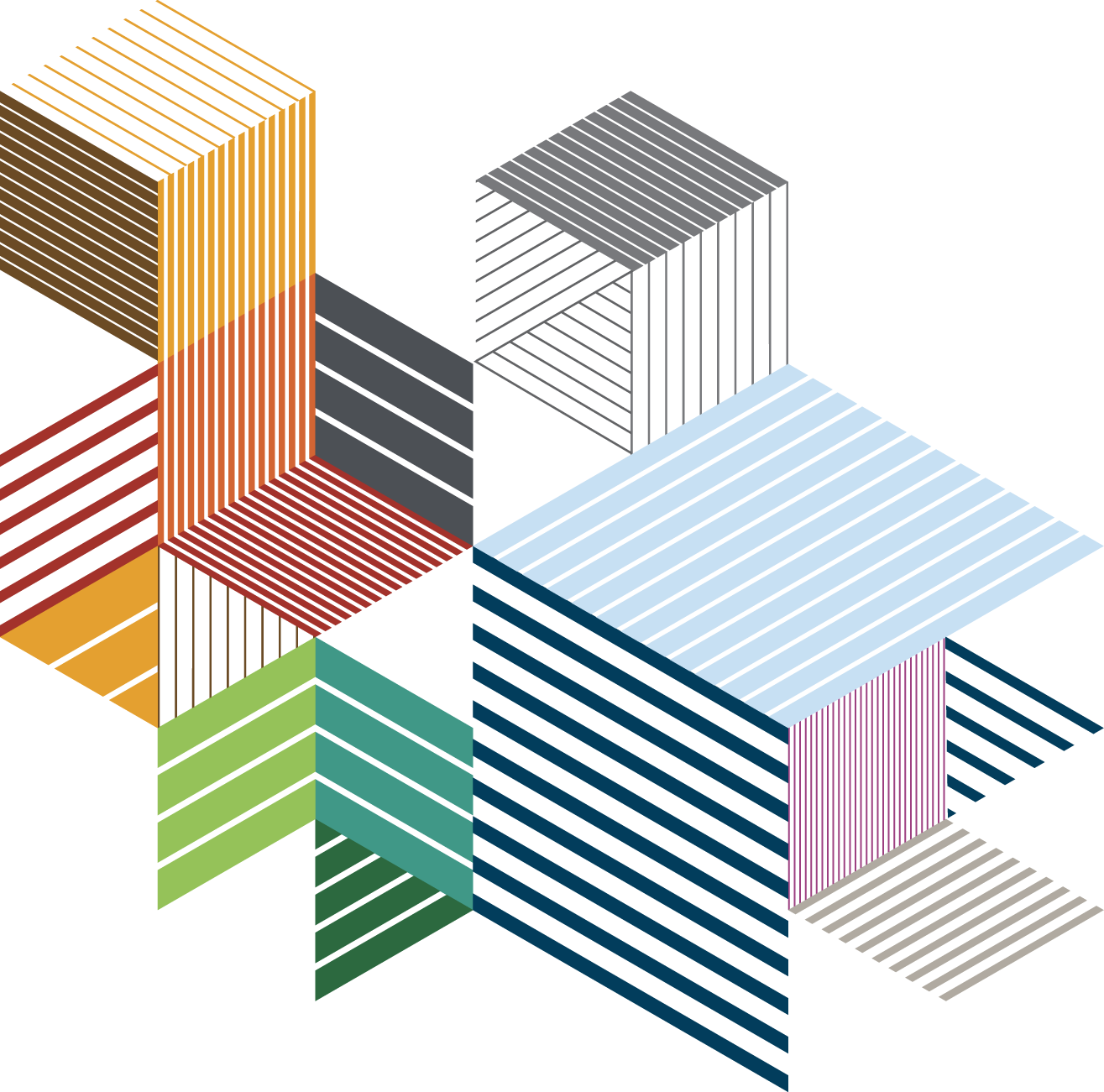 Workplace Transformation Program
INFORMATION SESSION
Prepared by Accommodations Management & Workplace Solutions
Real Property Services
January 2023
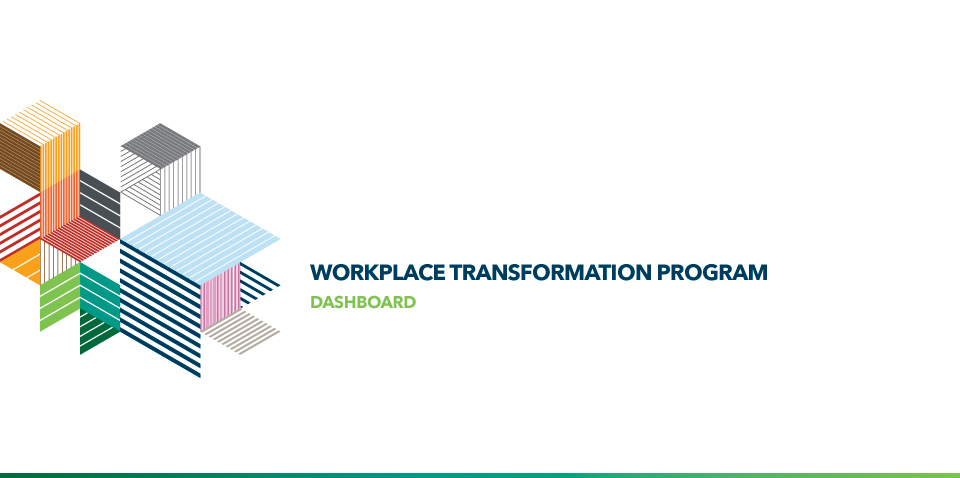 TABLE OF CONTENTS
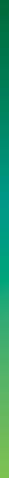 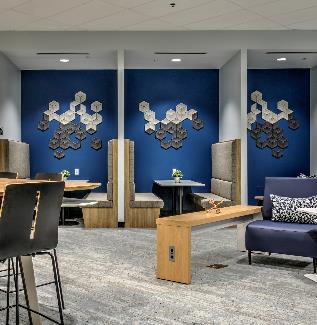 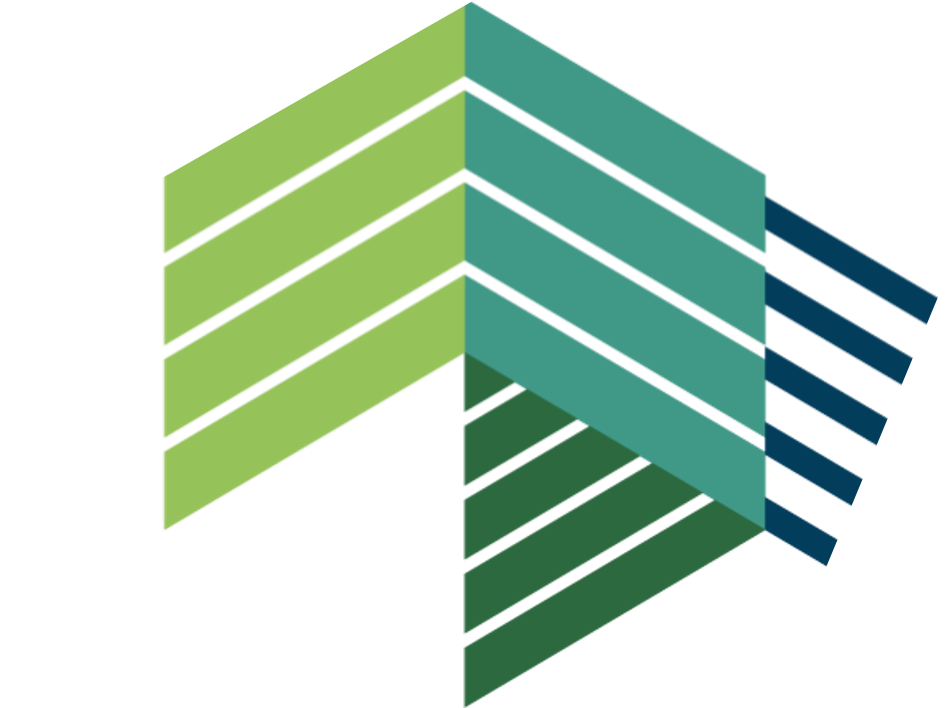 PART A - PROGRAM DEFINITION & OBJECTIVES 
	Definition, Objectives & Efficiencies
	Scope & Bundle of Goods
	Project Admissibility Criteria
PART B - INTERIOR DESIGN PRINCIPLES & METHODOLOGY
	What is GCworkplace?
	Design Principles & Features
	Design Inspiration & Mood Boards
PART C – PROJECT IMPLEMENTATION
	Requirements Gathering & Design Methodology
	Project Scope
PART D – CLIENT ENGAGEMENT 
	PSPC Role & Support
	Client Role & Responsabilities
	Project Process & Next Steps
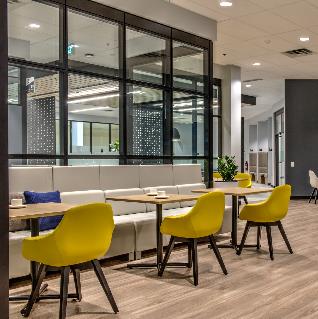 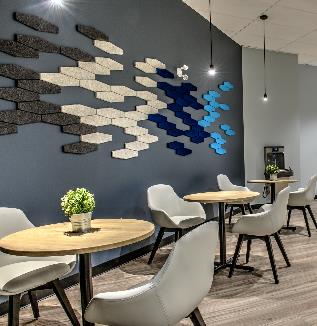 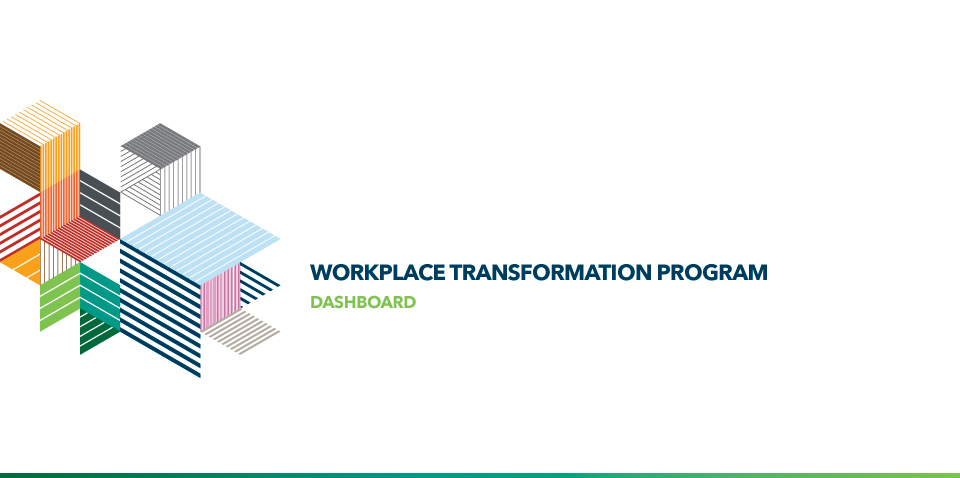 TABLE OF CONTENTS
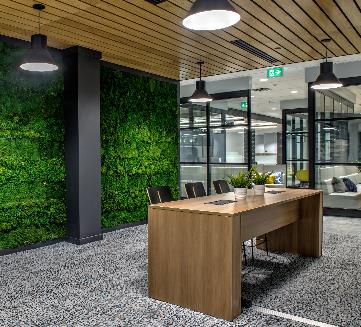 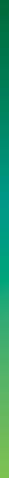 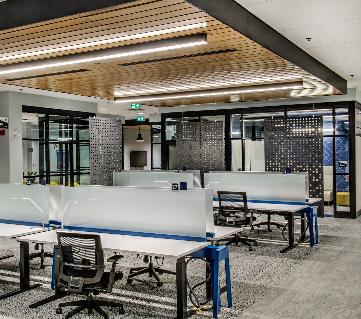 PART APROGRAM DEFINITION & OBJECTIVES
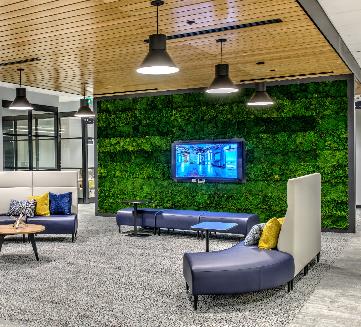 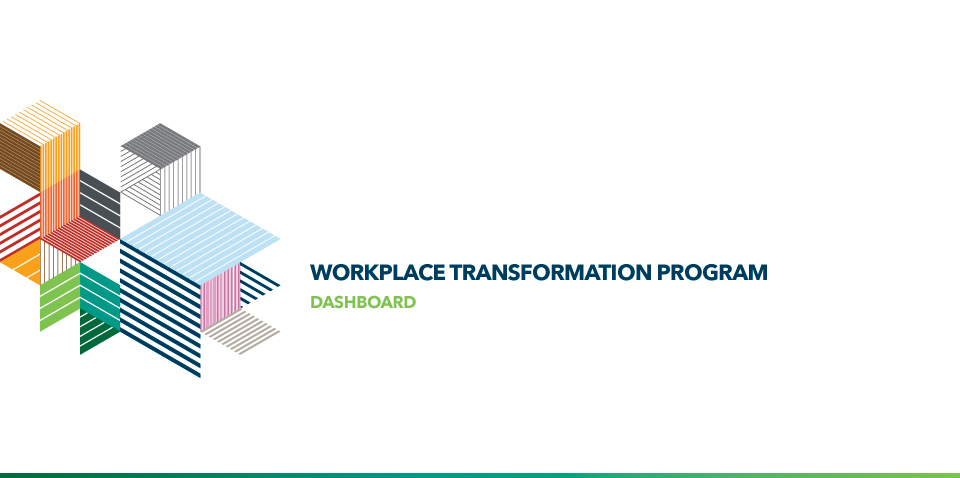 WORKPLACE TRANSFORMATION PROGRAM
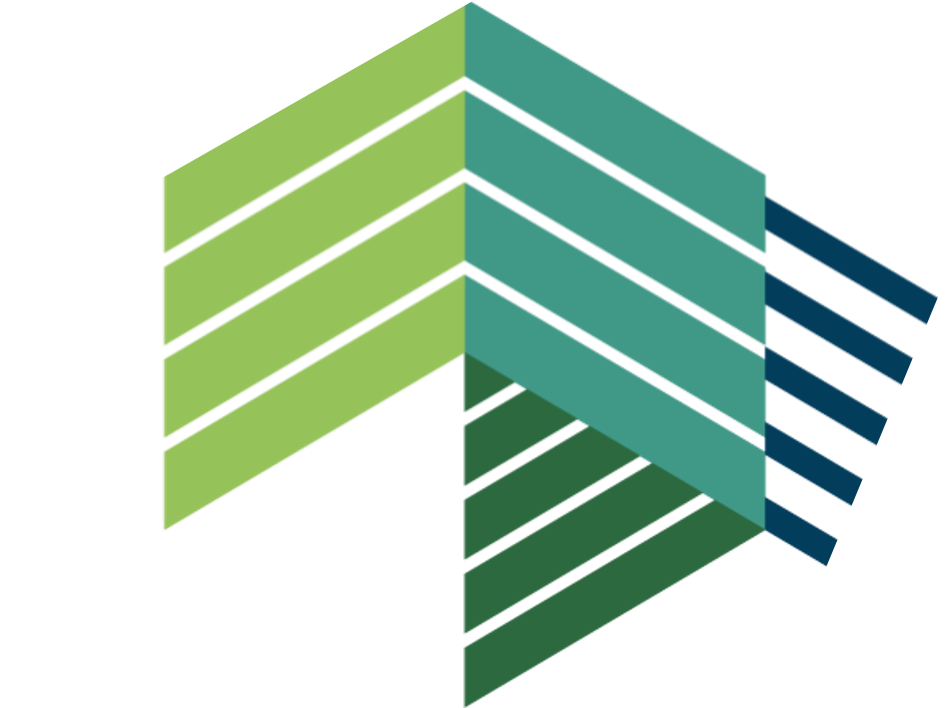 The Workplace Transformation Program will efficiently provide organizations with a modernized workplace that supports a hybrid working model.
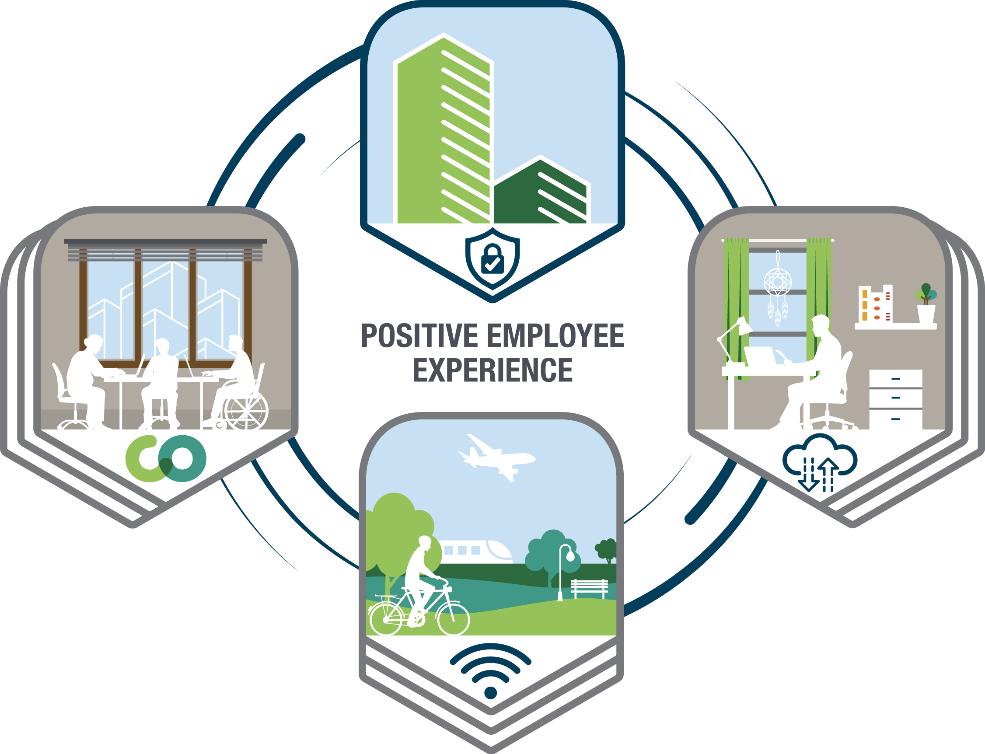 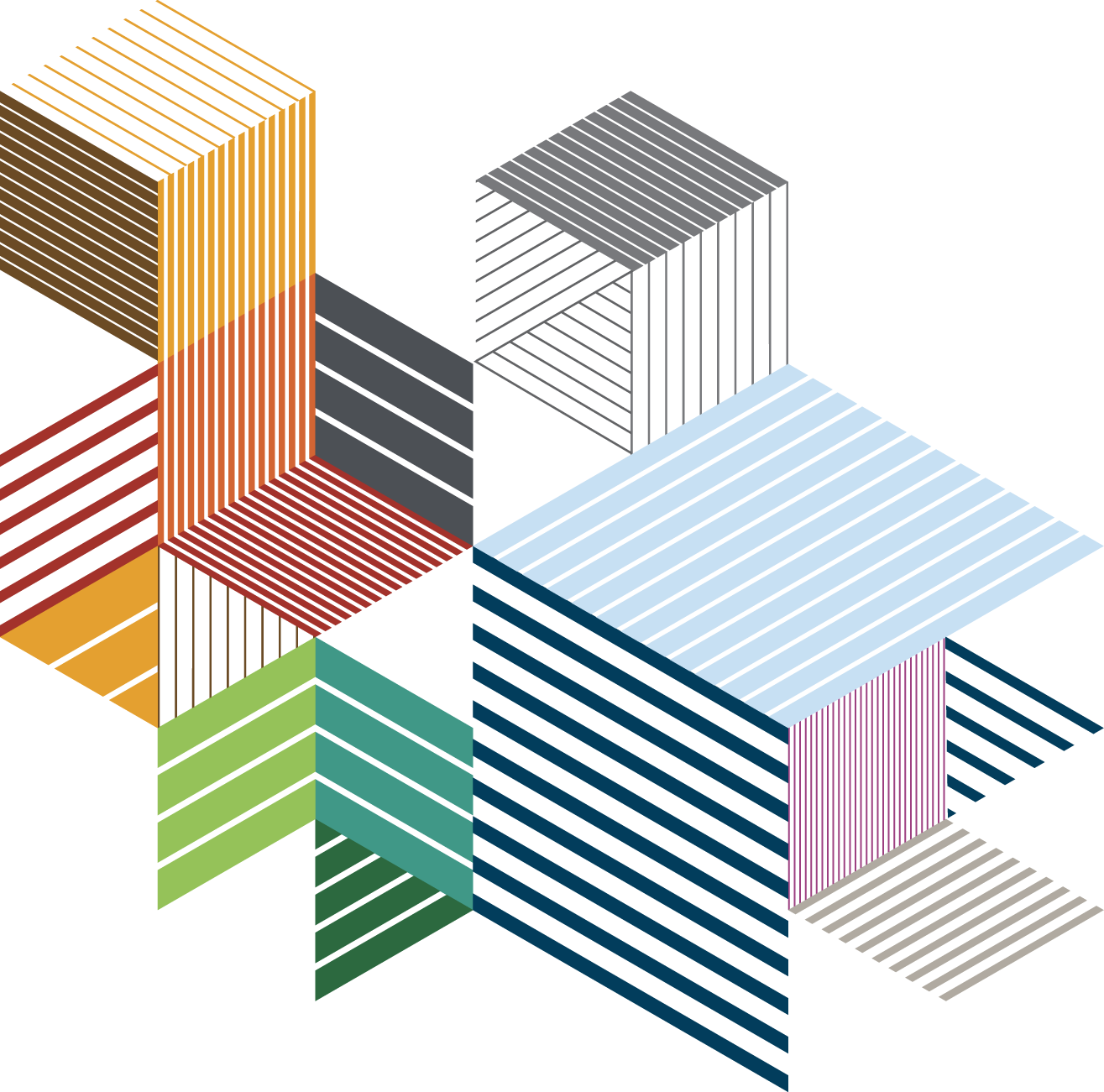 4
[Speaker Notes: Hybrid working is comprised of an ecosystem of workplaces: Home, Office, Shared spaces like Gccoworking and even other locations. 
    
Change management alongside project management can help create a positive employee experience in all these workplaces using a employee-centric approach.

The Workplace Transformation Program will efficiently provide organizations with a modernized workplace that supports a hybrid working model. Providing a workplace that supports flexibility, collaboration and the new ways of working that contribute to a positive employee experience!]
WORKPLACE TRANSFORMATION PROGRAM
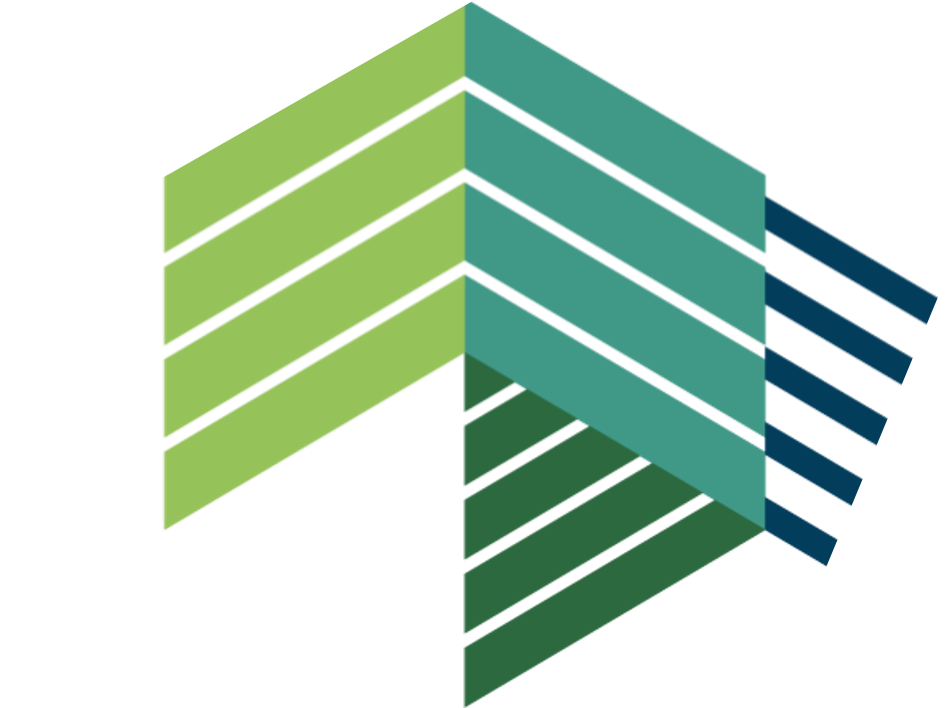 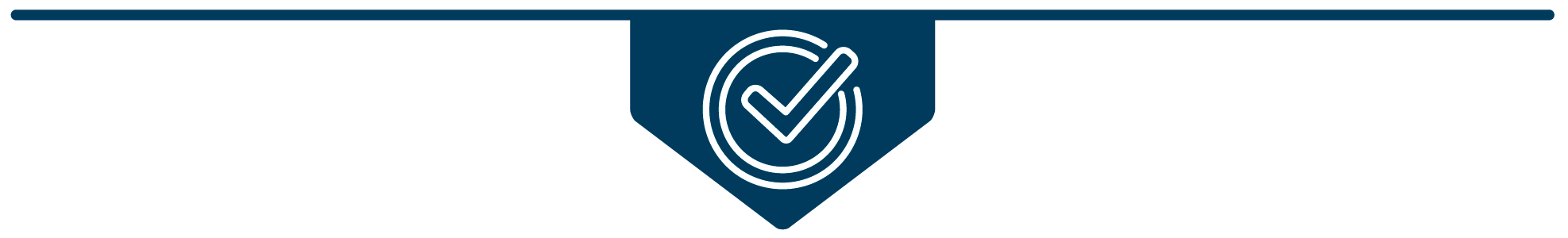 Definition
A Workplace Transformation Project is an office accommodation project based on GCworkplace standards. Designed to deliver activity-based workplaces via furniture-first solutions and repurposing existing constructed elements. WTP projects follow a specific process to support the speed of delivery.  
Projects are delivered in a shorter timeframe and are more cost-effective than full fit-ups.
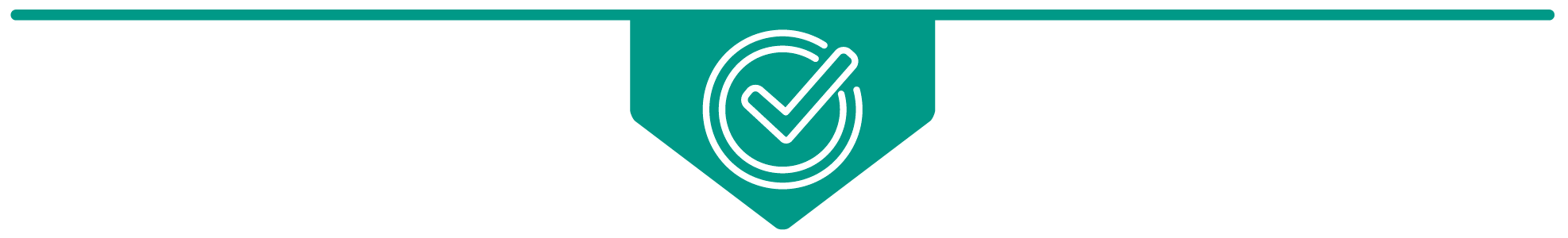 Objectives
Efficiencies & Innovations
Maintain as much of the existing constructed elements as suitable & limit base-building intervention
Reuse suitable existing furniture 
Create modern workpoint solutions
Improve accessibility and inclusivity of the workplace
Focus on sustainability
Deliver a compliant GCworkplace
Standardized, all-in-one bundle of goods
Pre-defined workpoints & furniture components
Condensed process for both for PSPC Governance and client approvals
Condensed functional programming & design
New furniture and IT/AV equipment procurement tools and processes
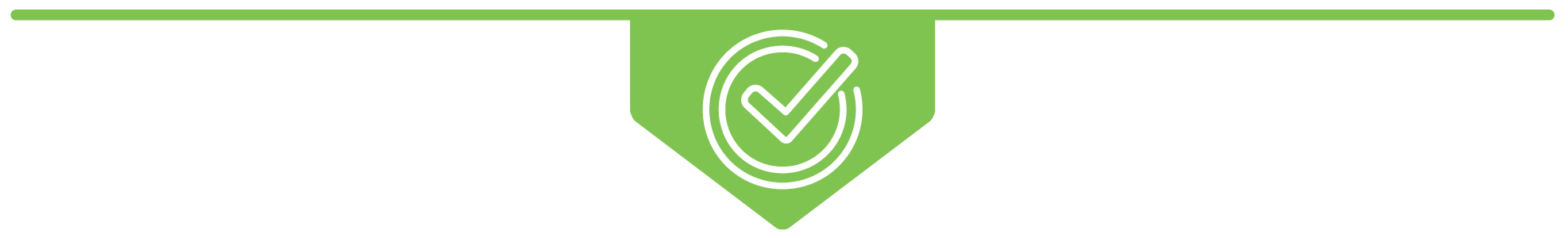 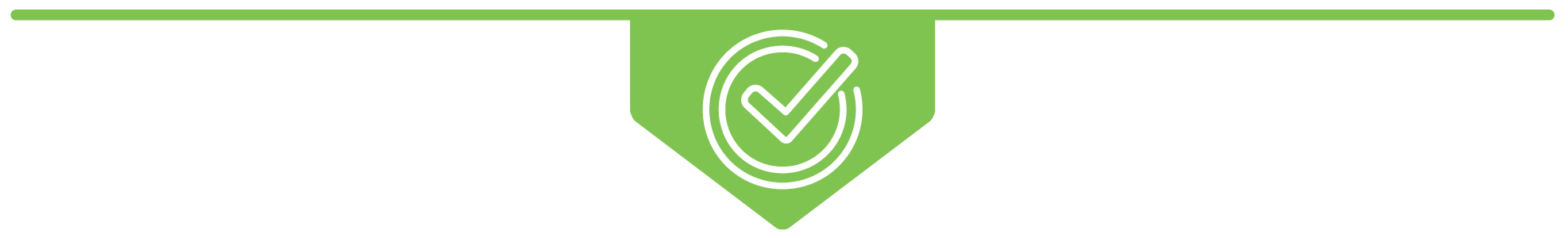 WORKPLACE TRANSFORMATION PROGRAM
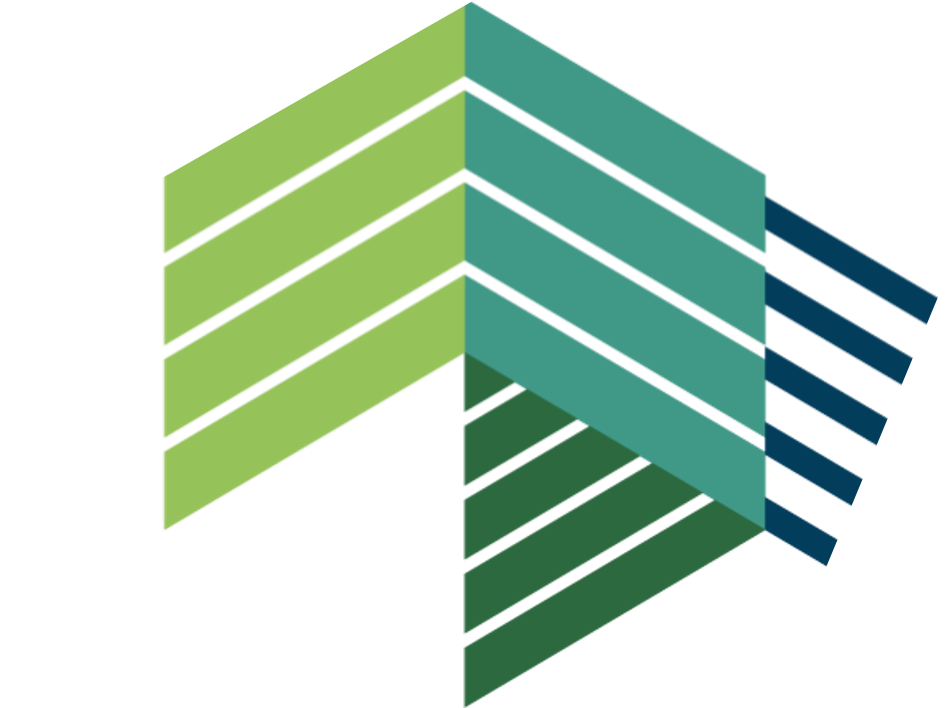 TURNKEY SOLUTION
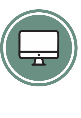 A modern GCworkplace
Complete bundle of goods
Advice and guidance from a PSPC workplace strategist and Change management expert
A Change Management Program in-a-box
Interior Design services to assess your requirements and translate your needs into a design solution
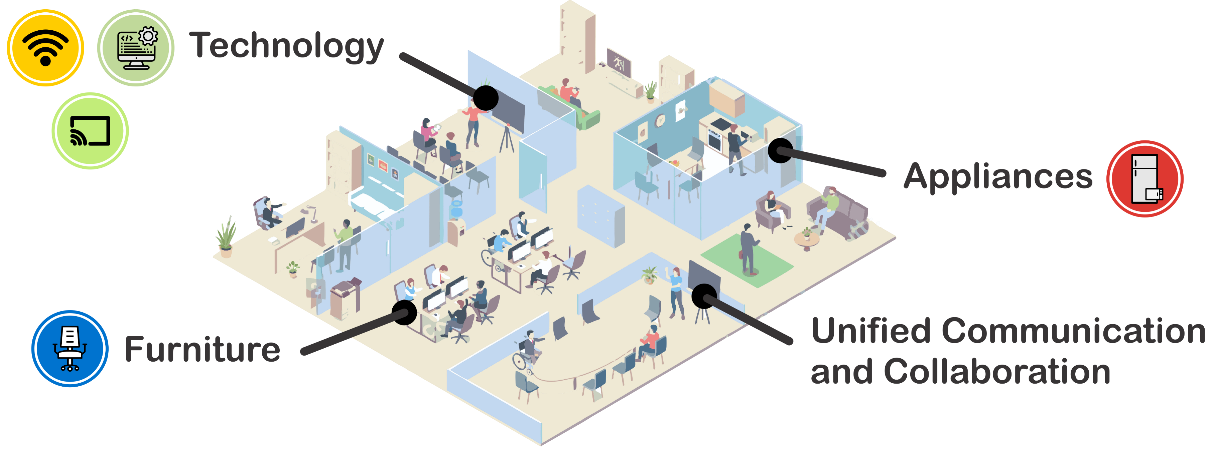 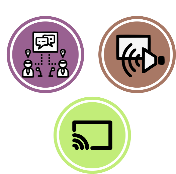 WORKPLACE TRANSFORMATION PROGRAM
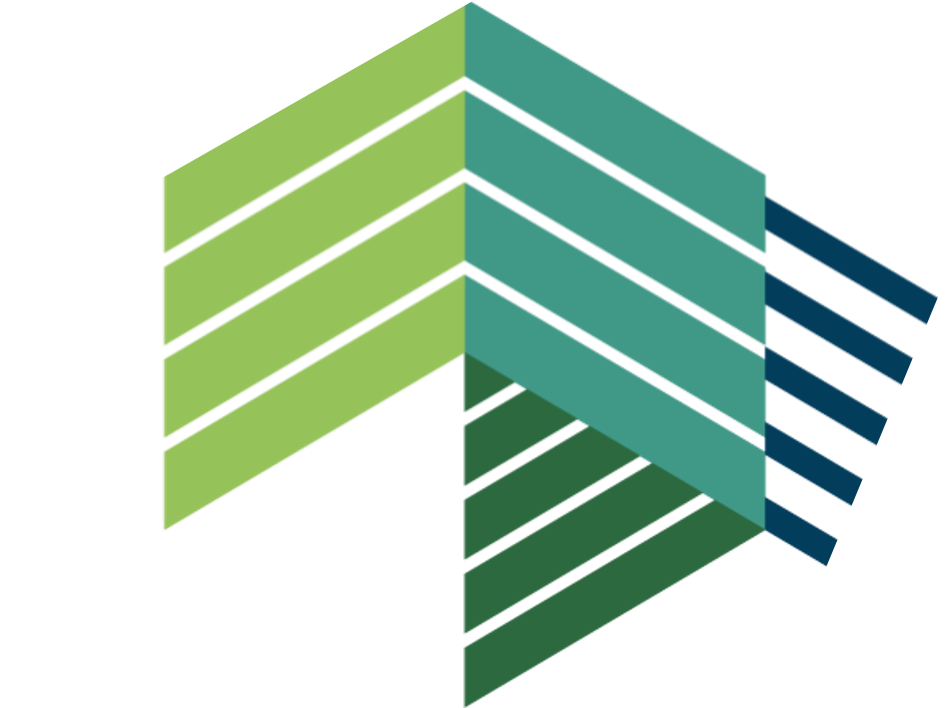 SCOPE & BUNDLE OF GOODS
PSPC will assume the initial costs of:
Furniture, fixtures, equipment, AV and IT as per GCworkplace Bundle of Goods
Installation of Wi-Fi and associated IT cabling as required 
Mandatory accessibility upgrades to workplace and base-building washrooms
Replacement of finishes as required
New demountable partition assemblies as required for compliant design
Wayfinding and identification signage
Electrical and mechanical changes to support new design
Minimal base building work*
Kitchenette improvements and appliances as required
One-time costs to prepare and load data to Archibus reservation system
*If more extensive base building work is required, specific exemptions will need to be sought through governance and rationale be provided as to why it would not better suited as a traditional fit-up project
Client ongoing costs:
Wi-Fi service & maintenance
Reservation system service
Resources required to meet employer Health and Safety requirements (Workplace Coordinator role)
WORKPLACE TRANSFORMATION PROGRAM
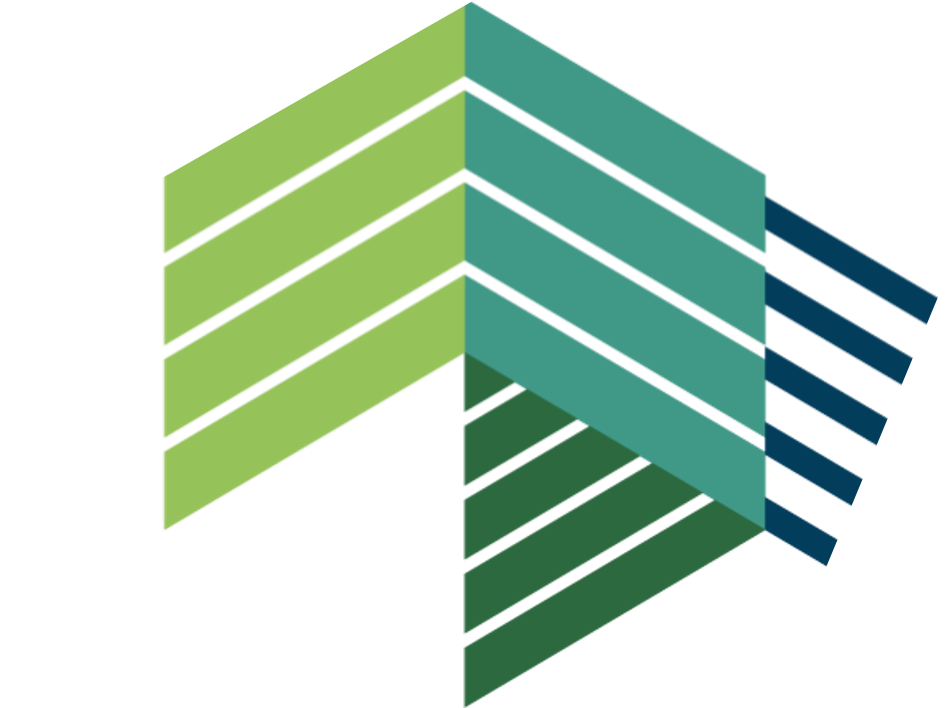 PROJECT ADMISSIBILITY CRITERIA
SCREEN B: SITE SUITABILITY
Existing space must meet specific requirements & new design must comply to GCworkplace
SCREEN A: PORTFOLIO ALIGNMENT
Asset must have medium to long term retention strategy & project must enable net reduction portfolio
SCREEN C: ORGANIZATIONAL READINESS
Ready & willing client with min. 50% mobility, and adoption of activity based working
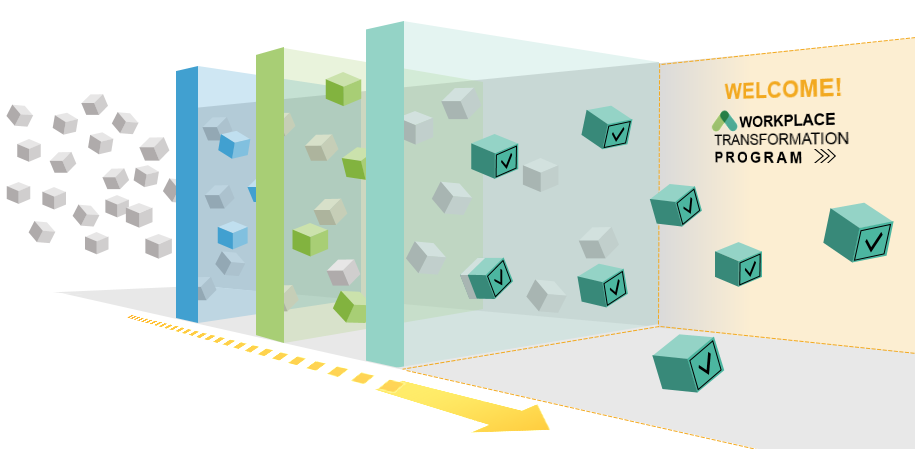 TABLE OF CONTENTS
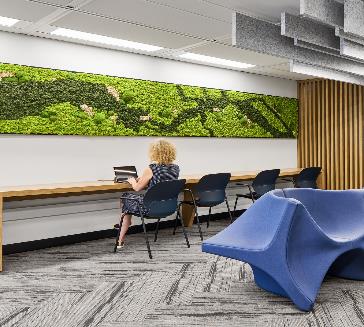 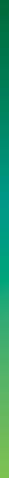 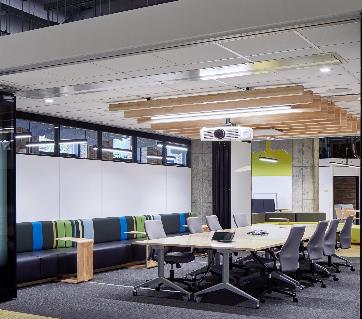 PART BINTERIOR DESIGN PRINCIPLES & METHODOLOGY
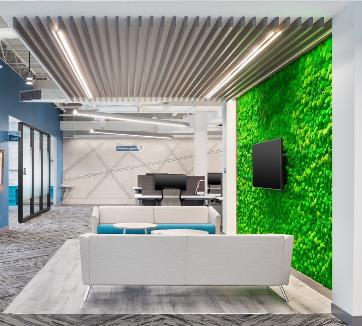 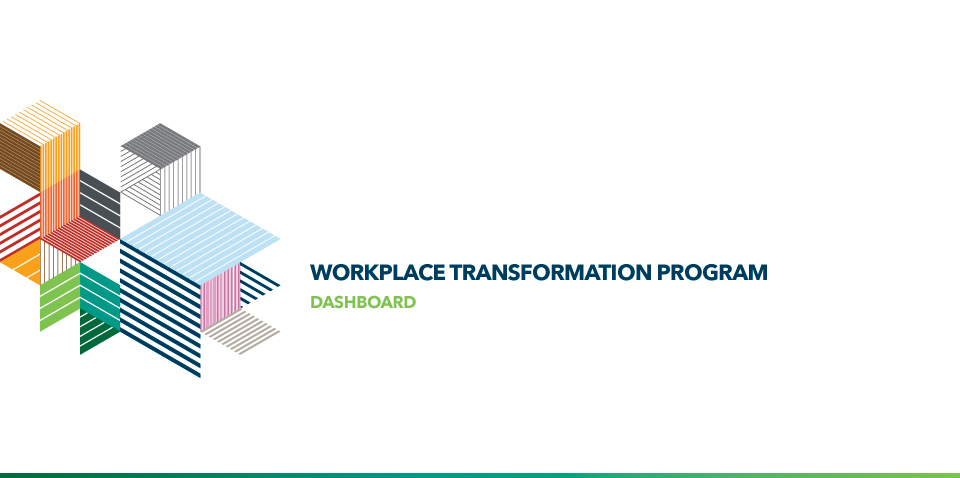 WORKPLACE TRANSFORMATION PROGRAM
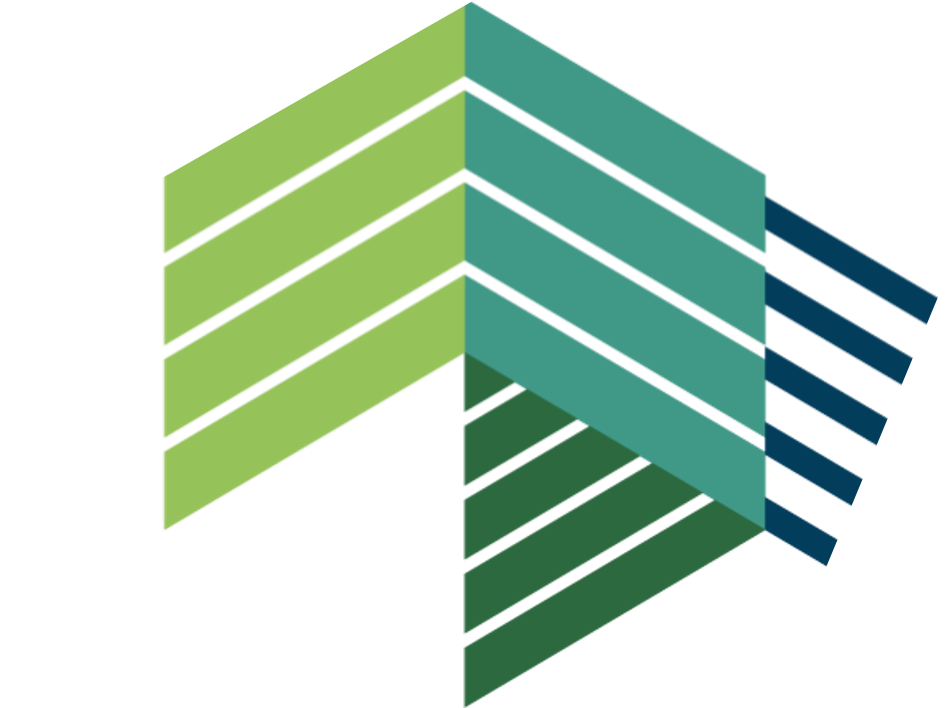 Current GoC’s General Purpose Office space design standard
Modern, efficient and inclusive workplace 
Variety of functional work settings & acoustical zones
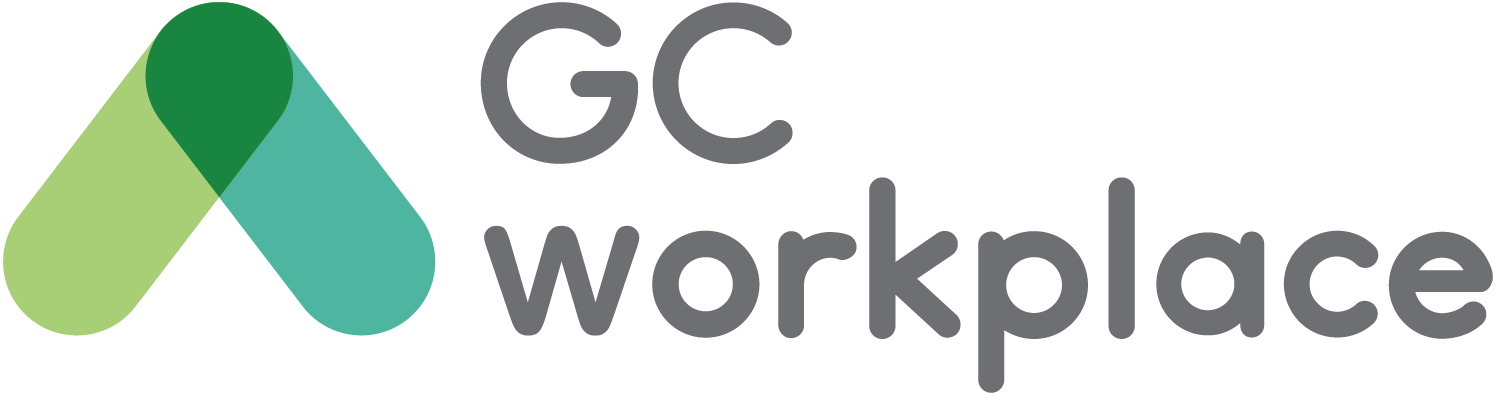 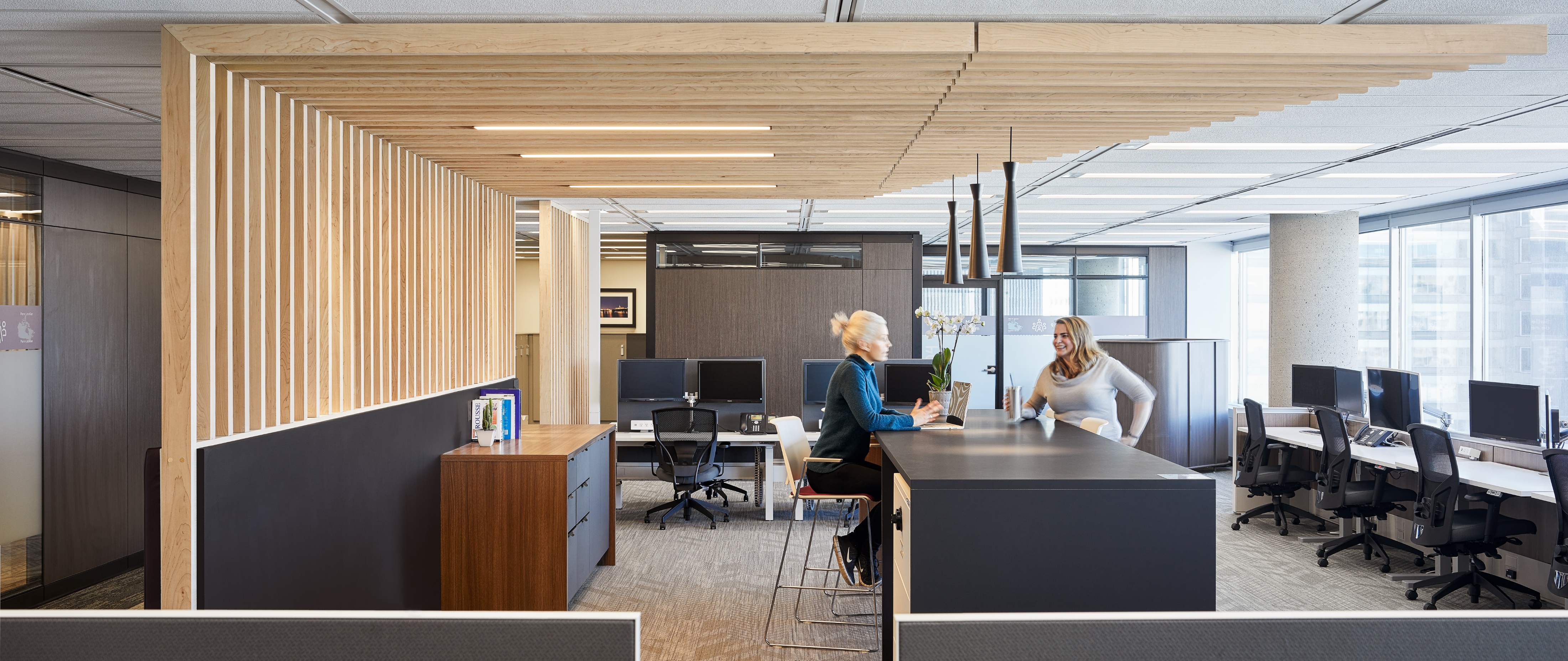 is designed to enable
Activity Based Working 
(ABW)
Provides autonomy to self-select the optimal settings that support various activities, needs and preferences throughout the day
For the user:
Choice and flexibility of where & how to work
Adaptable to personal needs & preferences
Access to a wide range of workpoints and amenities
Accessible and inclusive
Asset management:
Flexibility to suit within the design standard
Eliminates many common tenant service requests
Why ABW?
Portfolio:
Optimizes use of space
WORKPLACE TRANSFORMATION PROGRAM
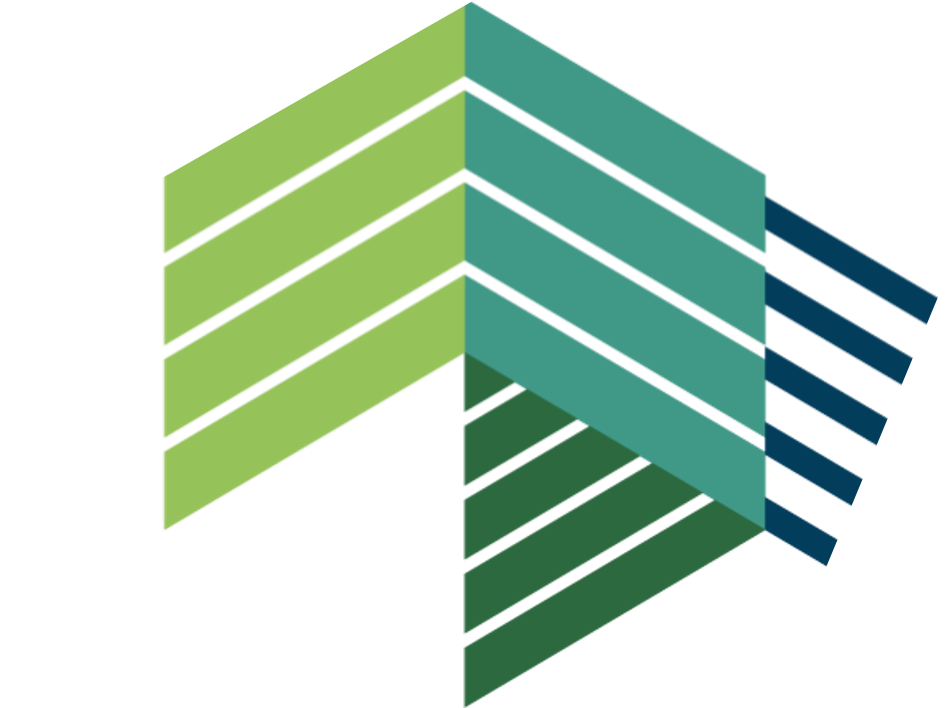 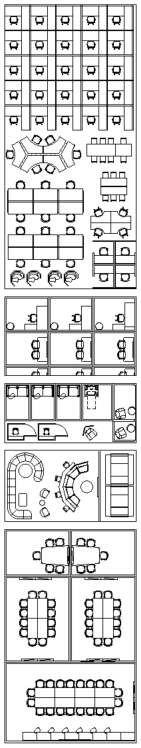 HOW IS A GCWORKPLACE DESIGNED?
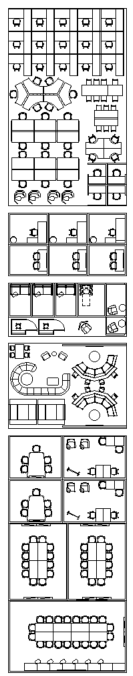 ACTIVITY PROFILES
COLLABORATIVE
INDIVIDUAL
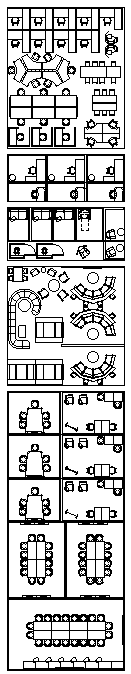 AUTONOMOUS PROFILE
INDIVIDUAL
COLLABORATIVE
GCworkplace
Example: 1100m2 = 100 onsite target occupancy

Hybrid working impact on workplace: 
NO remote work ▷ serves 100 total population
LOW remote work ▷ serves 120 total population
MED. remote work ▷ serves 150 total population
HIGH remote work ▷ serves 180 total population
BALANCED 
PROFILE
INDIVIDUAL
COLLABORATIVE
INTERACTIVE
PROFILE
WORKPLACE TRANSFORMATION PROGRAM
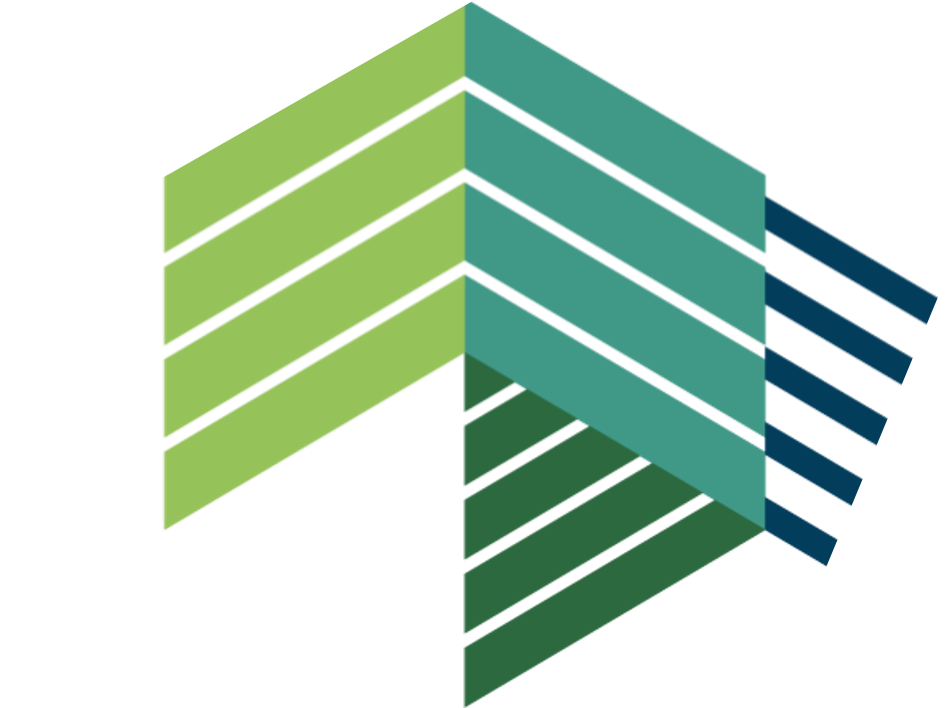 HOW IS A GCWORKPLACE DESIGNED?
ZONING
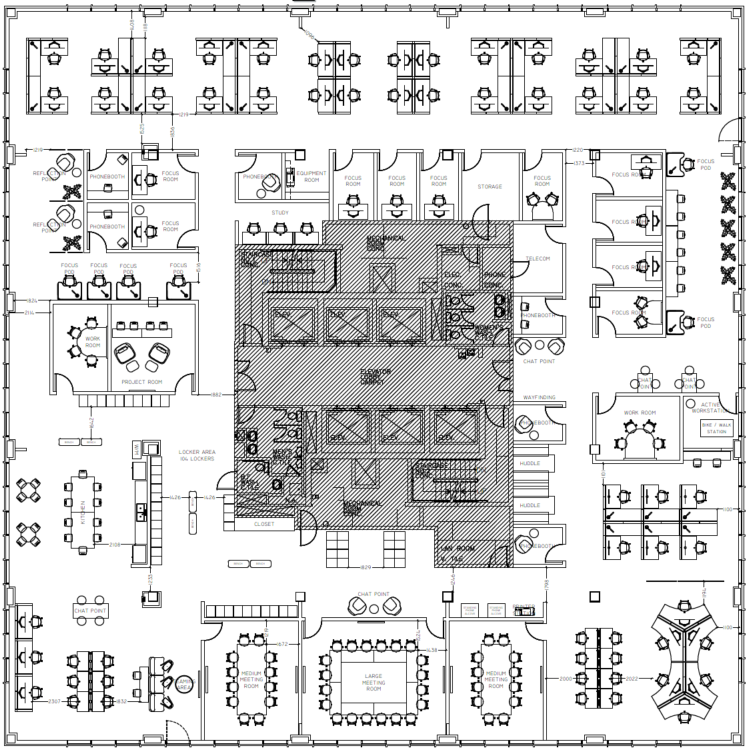 Zoning 
is a key element of inclusive design 

Activities separated by acoustic levels 

Suitable environments to support concentration and collaboration 

Choice and autonomy over work setting that best meets functional needs, abilities and preferences
QUIET ZONE
TRANSITIONAL ZONE
INTERACTIVE ZONE
WORKPLACE TRANSFORMATION PROGRAM
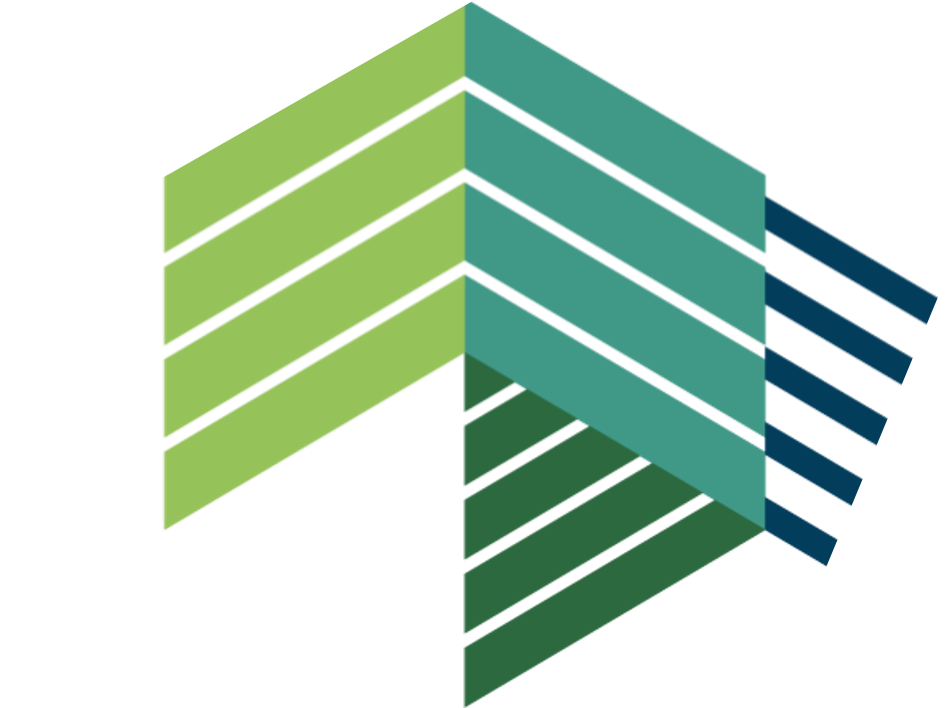 DESIGN PRINCIPLES & FEATURES
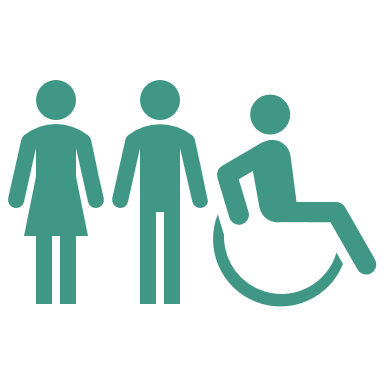 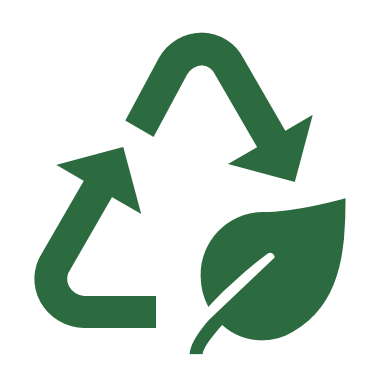 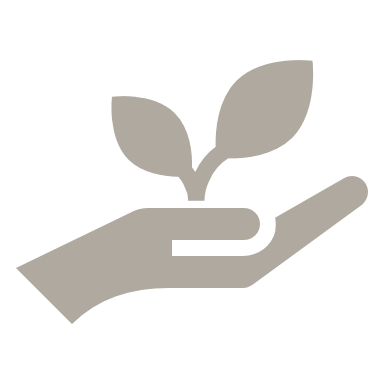 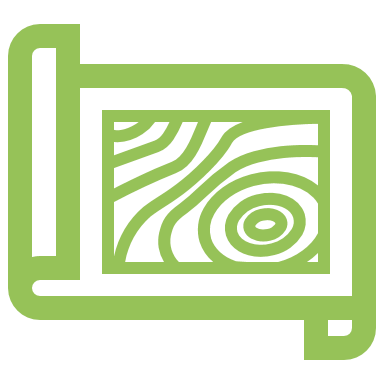 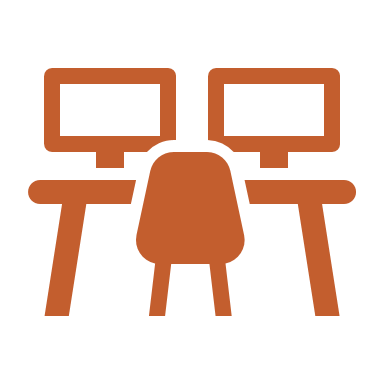 NATURE
INDIGENOUS DESIGN
STANDARD WORKPOINTS
INCLUSIVITY
SUSTAINABILITY
Connection to nature
Local Indigenous art
Territorial acknowledgement
Equitable
Adaptable
Variety
Choice
Repurposed items
Proper disposal and recycling
Sustainable sourcing
GCworkplace configurations
Complete furniture and equipment solutions (AV/IT)
Natural light
Organic shapes and textures
Natural materials
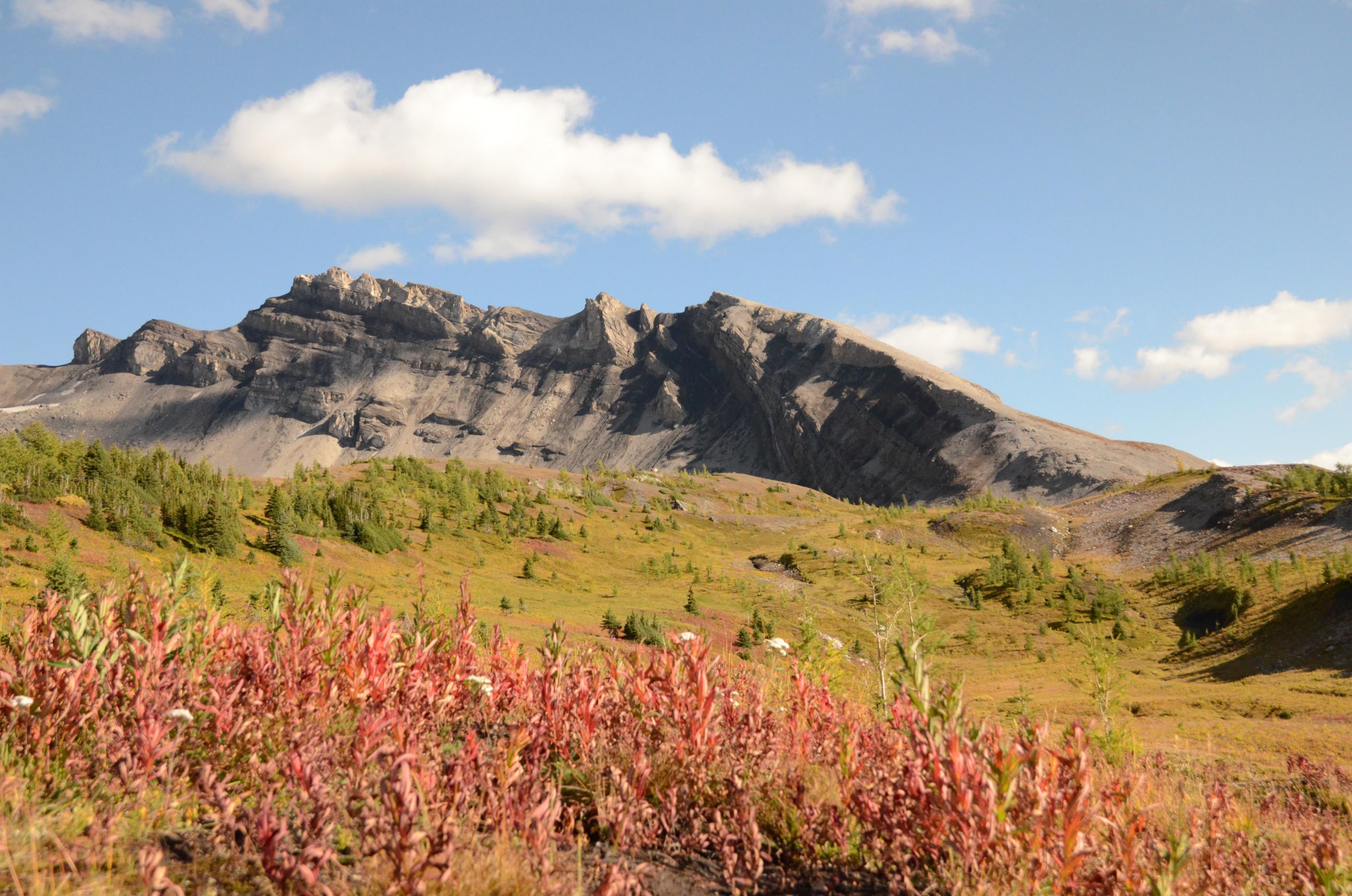 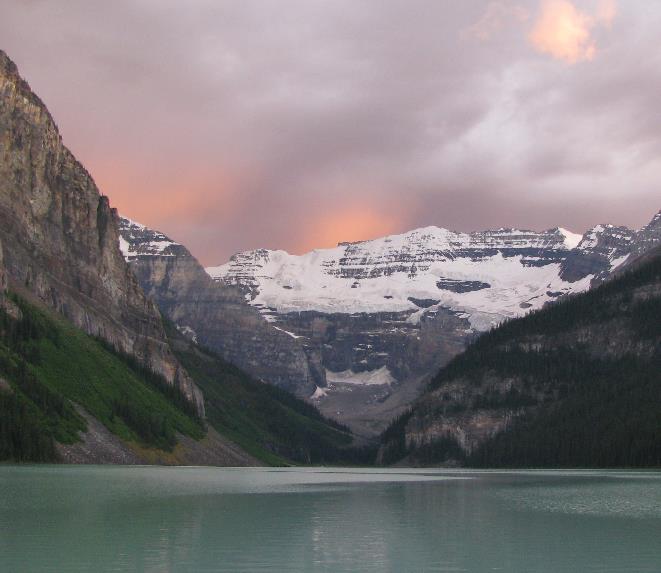 WORKPLACE TRANSFORMATION PROGRAM
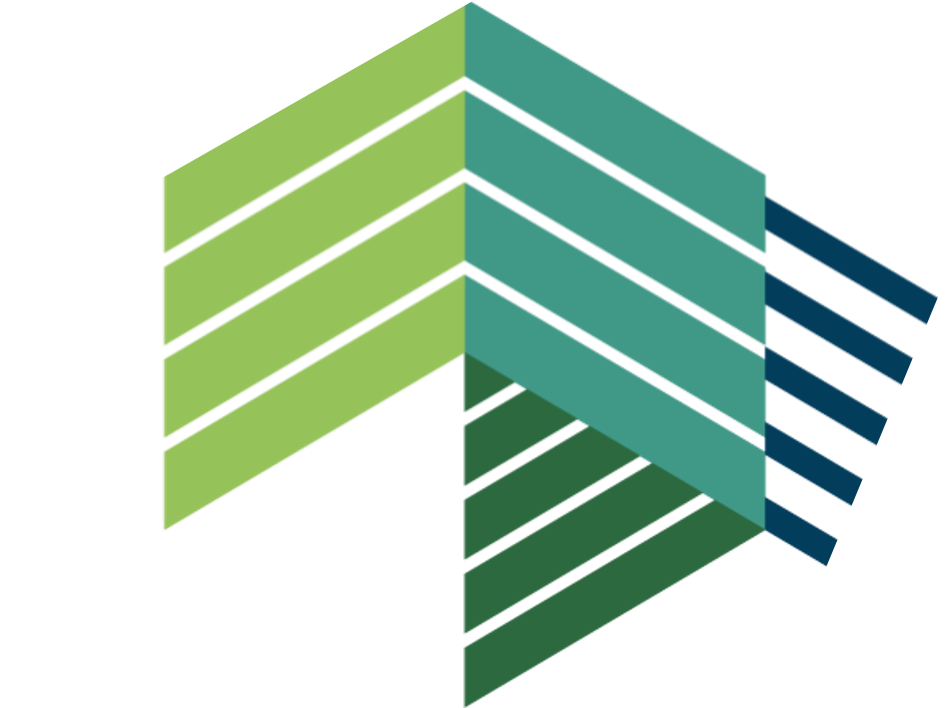 DESIGN INSPIRATION
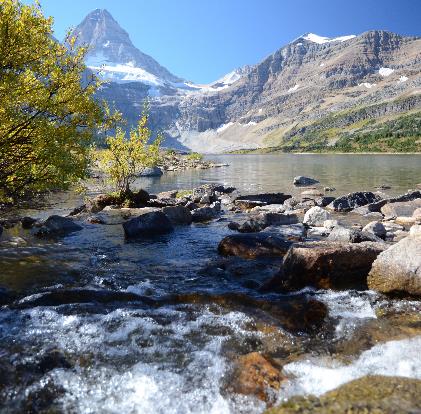 The design inspiration for the Workplace Transformation Program is Canada’s Natural Landscapes.
The natural world is full of colors that attract attention, that blend beautifully with its background and create extraordinary displays. 
The workplaces delivered through this program will strive to highlight the beauty of our country and the inspiration it provides by showcasing the stunning colors found in nature.
The designs will incorporate imagery of Canadian landscapes, natural colors and materials and deliberate emphasis on consideration of Indigenous design elements.
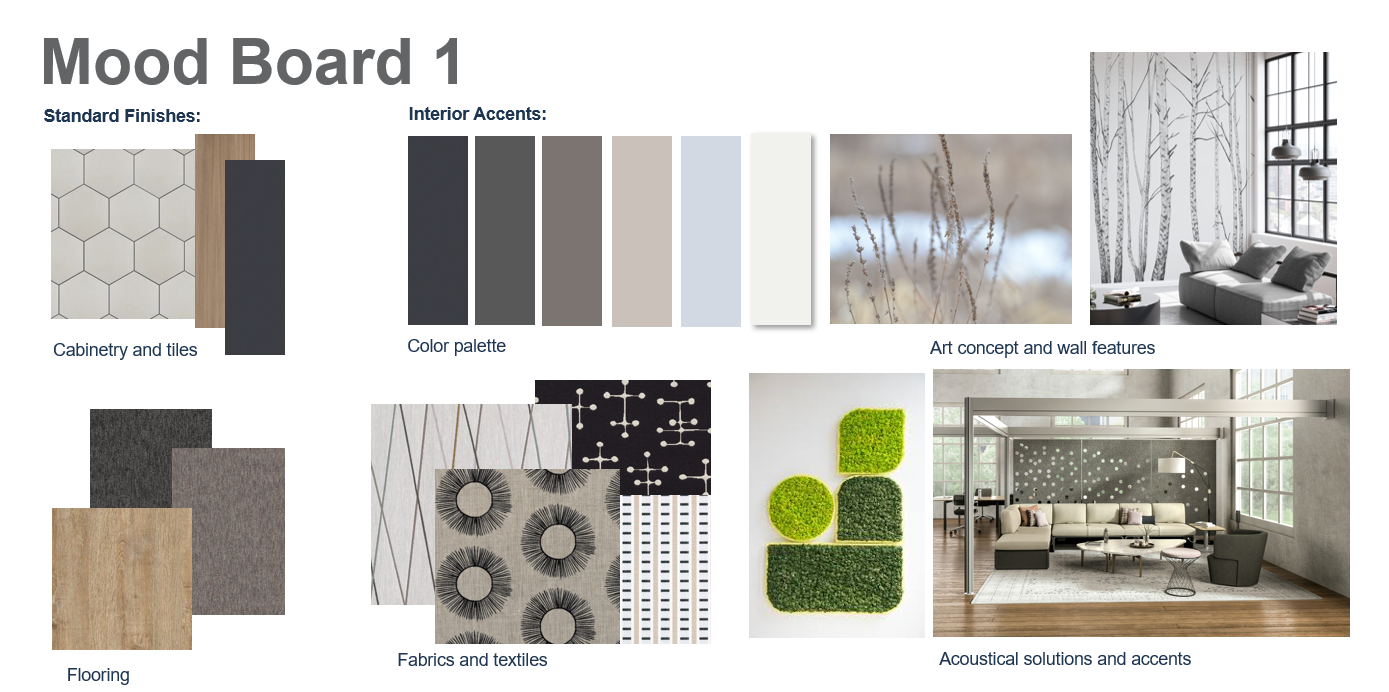 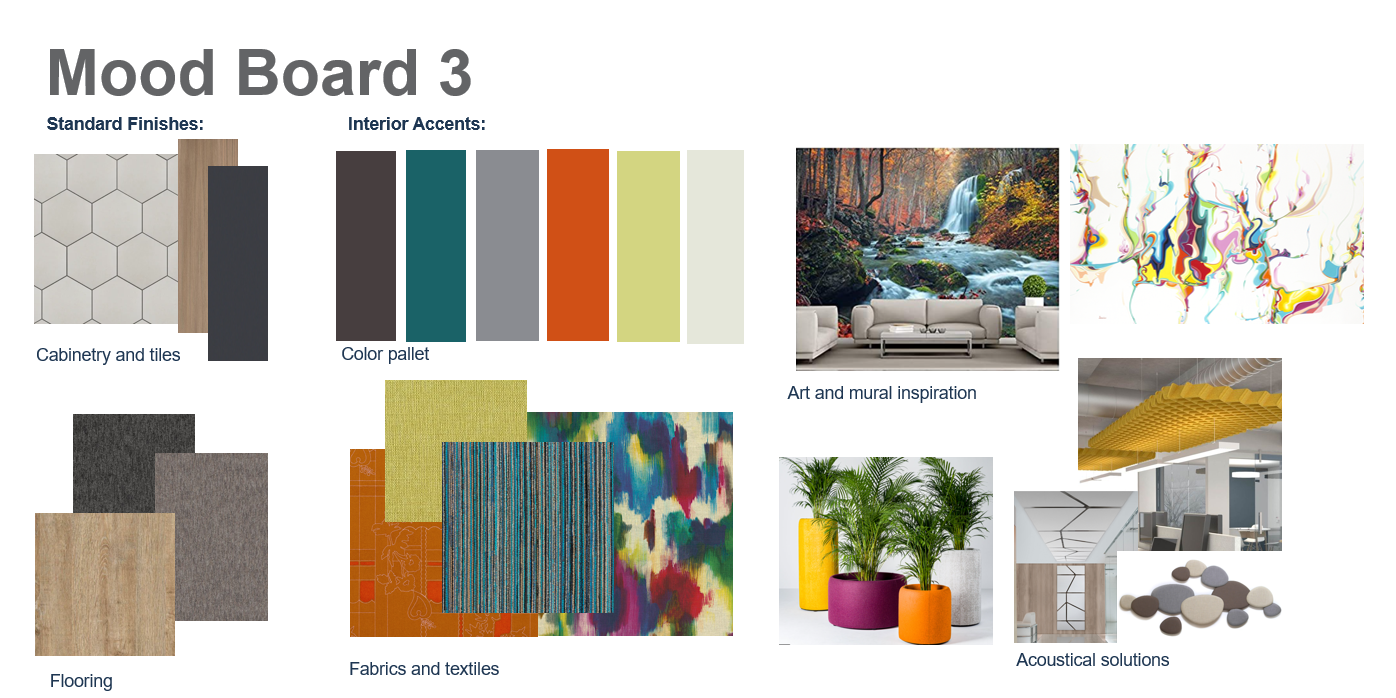 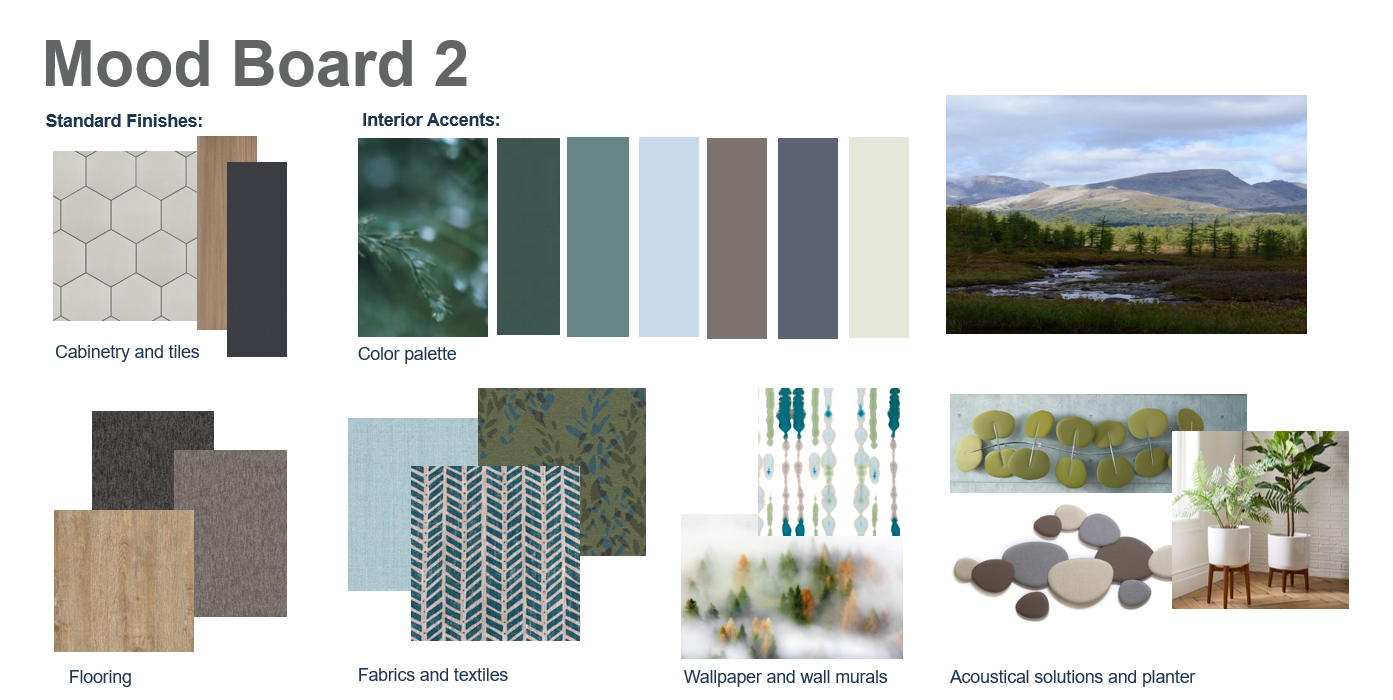 TABLE OF CONTENTS
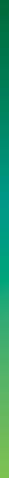 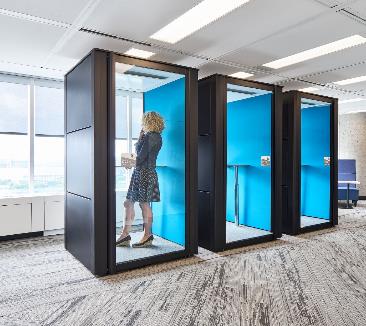 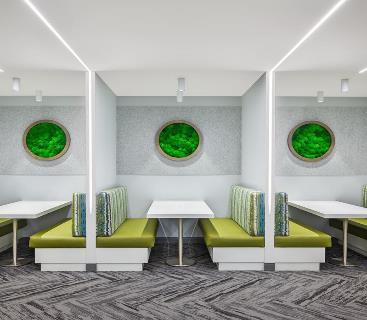 PART CPROJECT IMPLEMENTATION
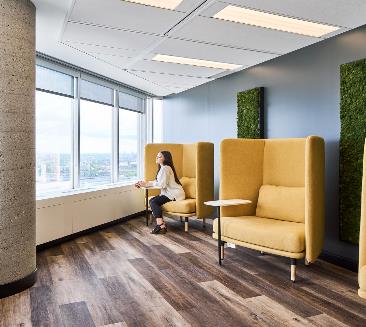 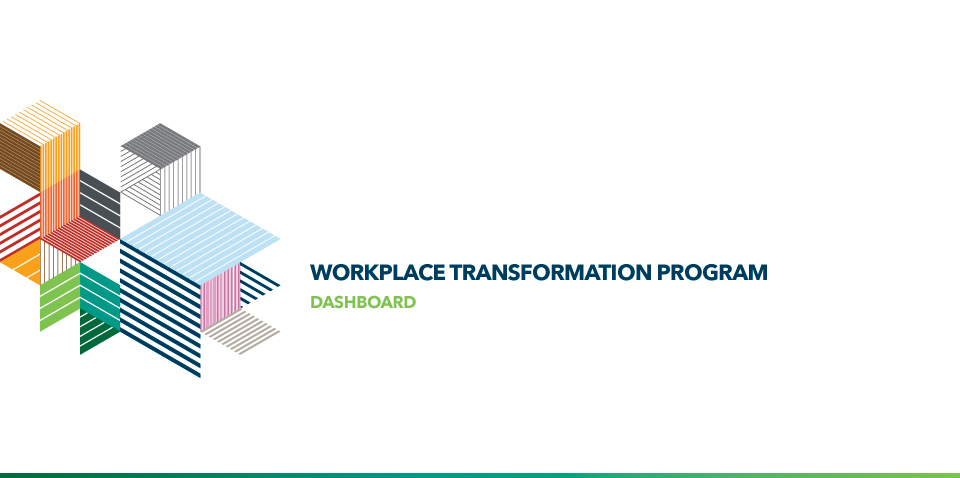 WORKPLACE TRANSFORMATION PROGRAM
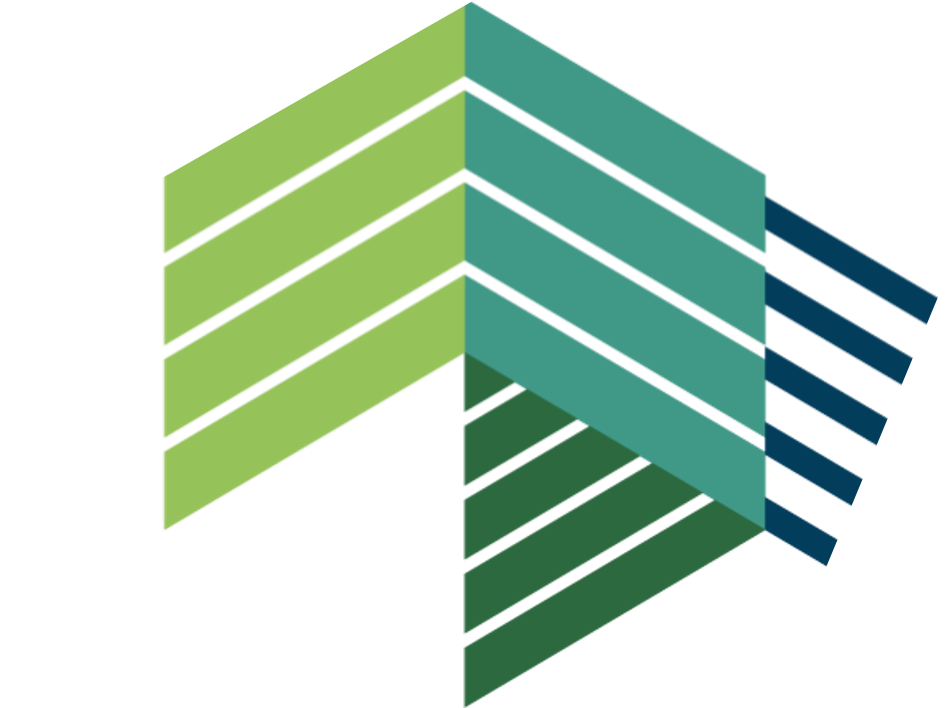 DESIGN METHODOLOGY
Concept Design Process
CLIENT CONSULTATION
PRE-PLANNING
CONCEPT DESIGN
STEP 4
STEP 6
STEP 5
STEPS 3a & 3b
STEP 1
STEP 2
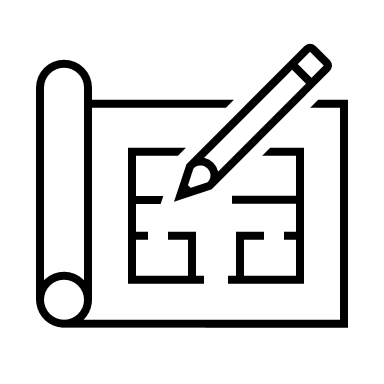 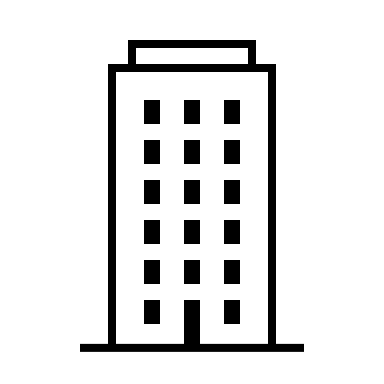 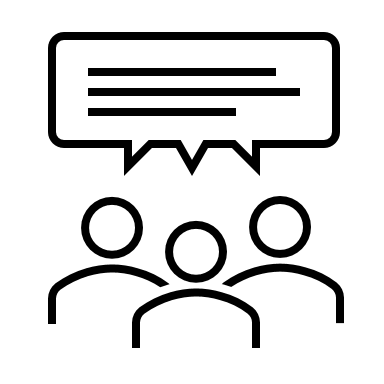 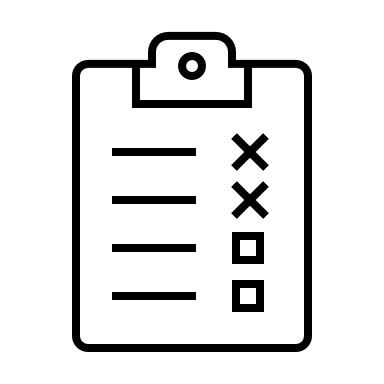 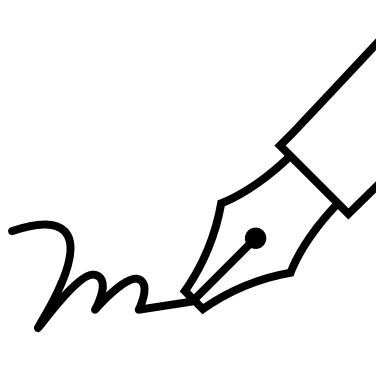 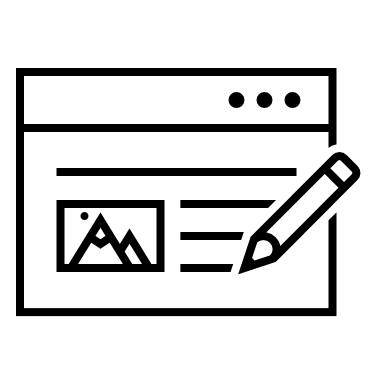 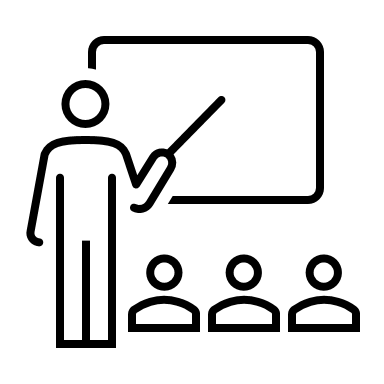 Revised Project Charter
Project Charter
WORKPLACE TRANSFORMATION PROGRAM
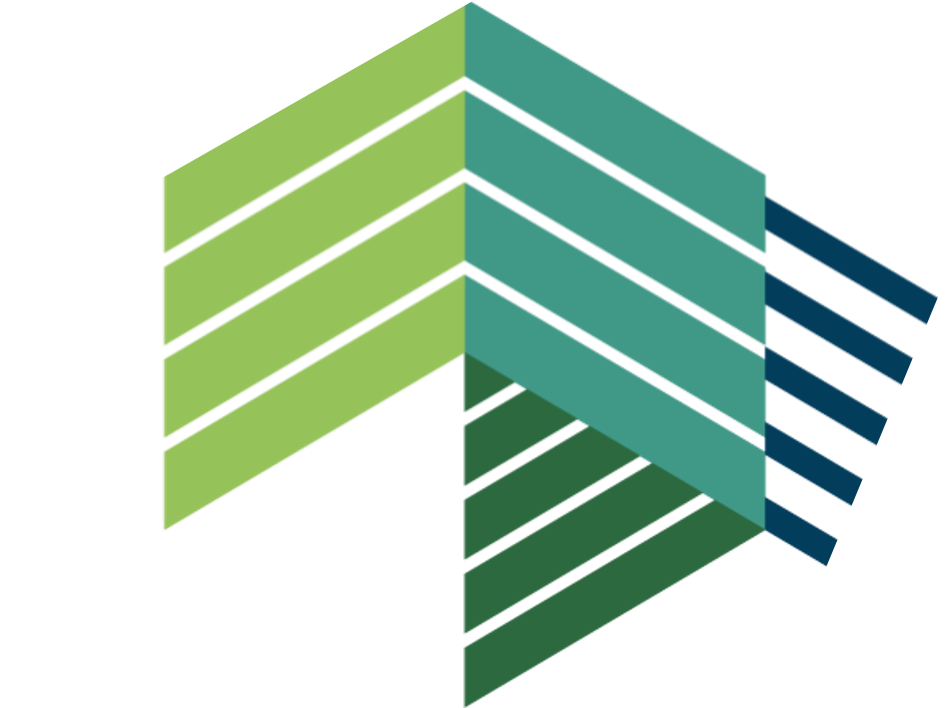 DESIGN METHODOLOGYREQUIREMENTS GATHERING
3a – Workplace Transformation Info Session – NOW

3b – Functional Programming Lite

Client Requirements Questionnaire
Functional Programming Workshop
 Discuss & validate questionnaire findings
Discuss special requirements with functional specialists
View test plans & obtain feedback
Discuss additional requirements
RESULTS

Validation of Activity Profile(s)
Identification of specific workpoint requirements 
Identification of specific adjacency requirements
Zoning recommendations
Furniture recommendations
WORKPLACE TRANSFORMATION PROGRAM
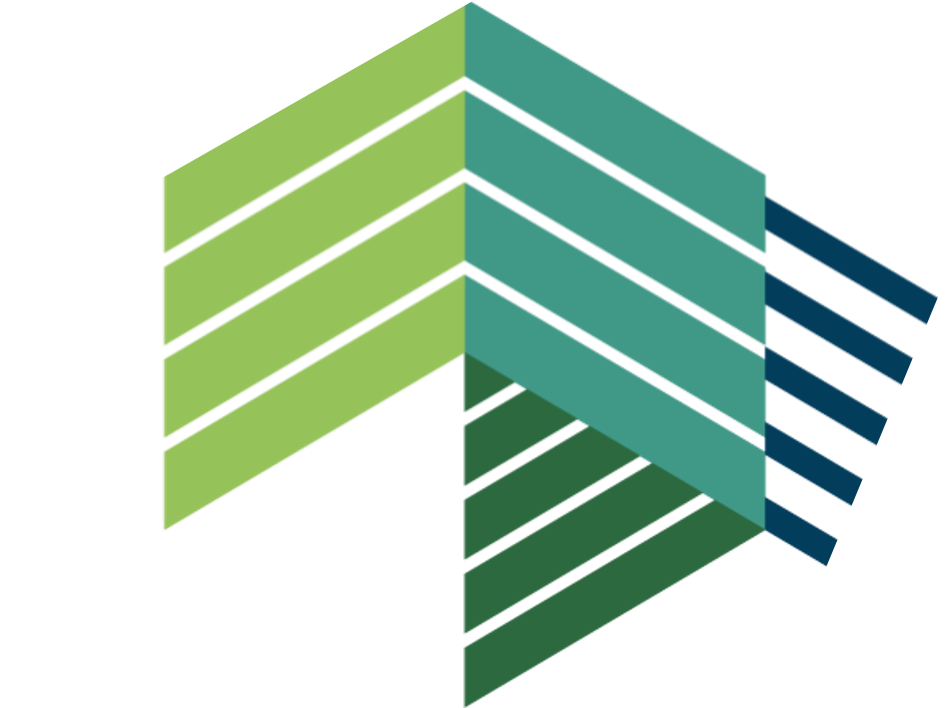 DESIGN METHODOLOGYCONCEPT DESIGN
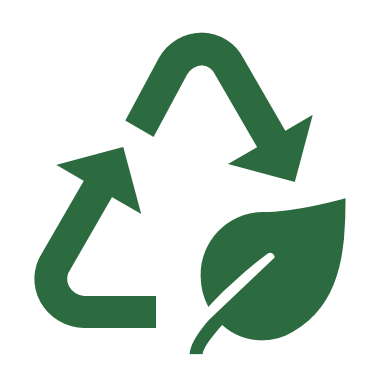 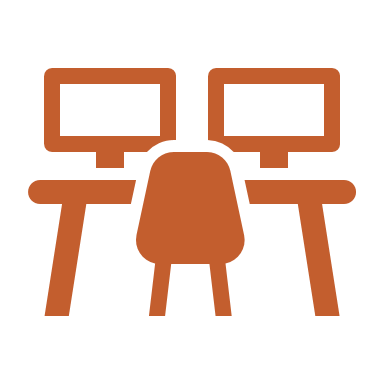 Reuse & repurpose as much suitable furniture & equipment as possible. 
Maintain suitable constructed elements in order to be fiscally and environmentally responsible.
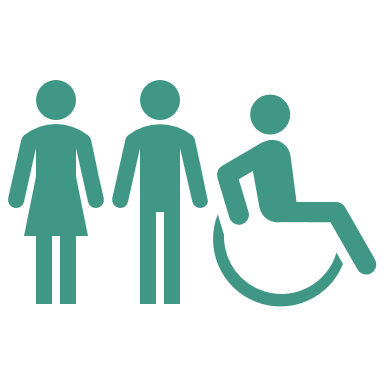 Make necessary adjustments to ensure the workplace is accessible & inclusive.
Design to the GCworkplace standard, following compliant workpoint types & ratios, zoning strategies & activity profiles.
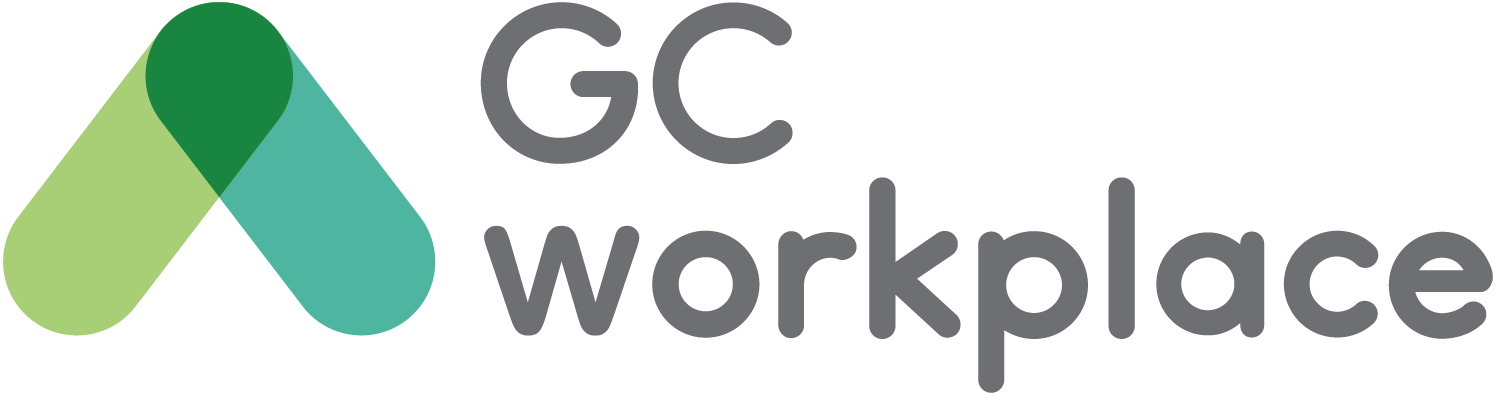 TABLE OF CONTENTS
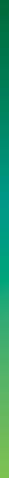 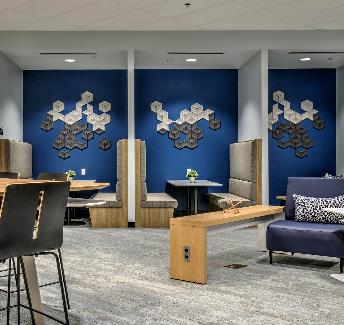 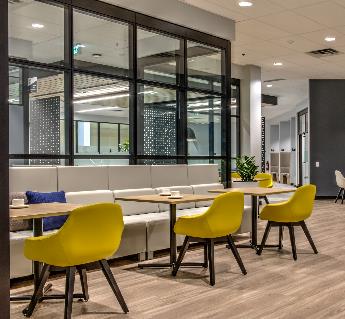 PART DCLIENT ENGAGEMENT
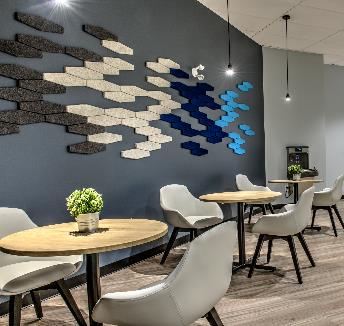 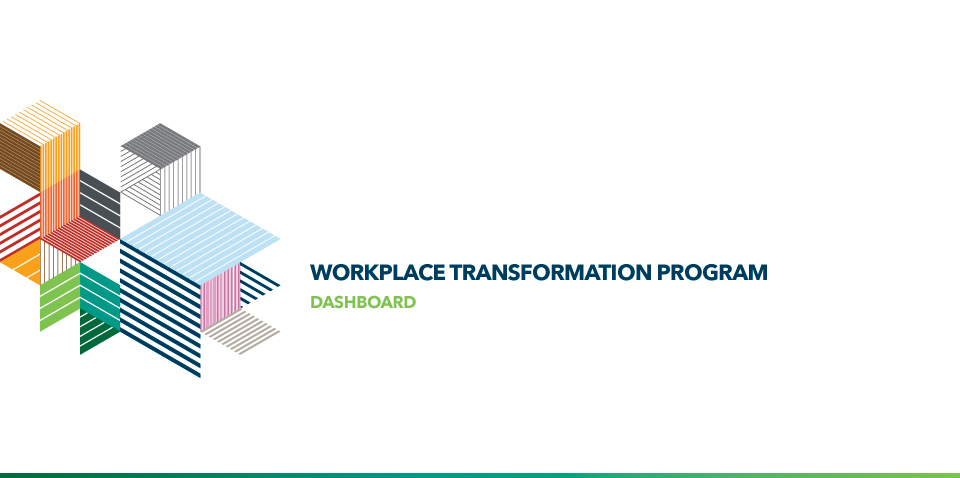 WORKPLACE TRANSFORMATION PROGRAM
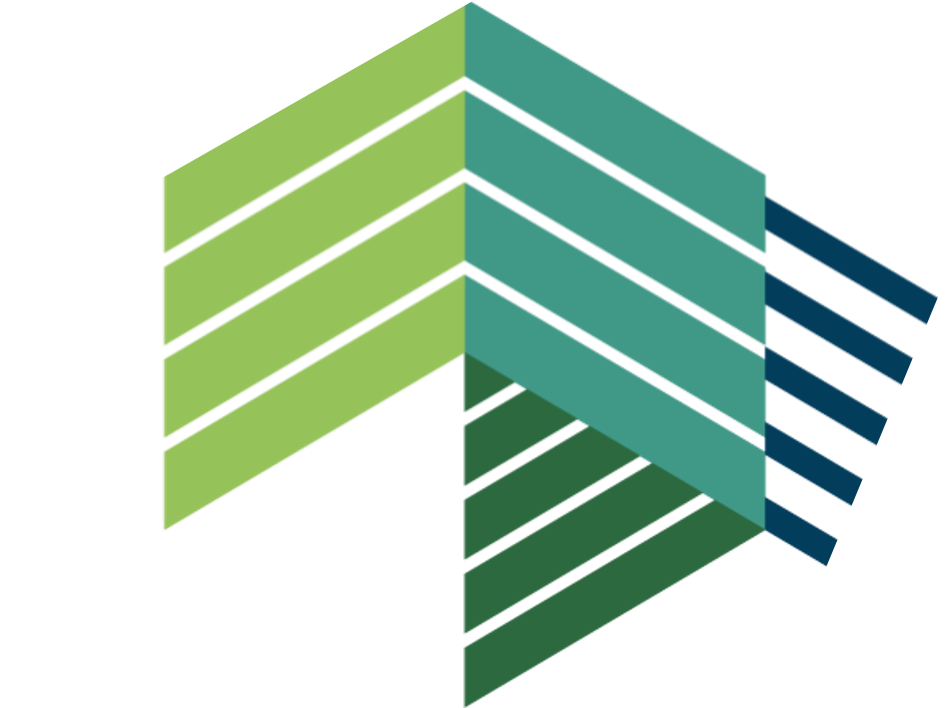 PSPC ROLE & SUPPORT
You’re not in it alone!
to ensure a successful workplace project outcome, like all other PSPC-lead real property project…

The
INTERIOR DESIGN & PROJECT 
DELIVERY 
TEAM
to help define a workplace modernization plan for the future of work...

The
STRATEGIC WORKPLACE ADVISORY GROUP 
“SWAG”
to help create a great employee experience and ensure the adoption of the new modern workplace…

The
CHANGE MANGEMENT NATIONAL CENTRE 
OF EXPERTISE
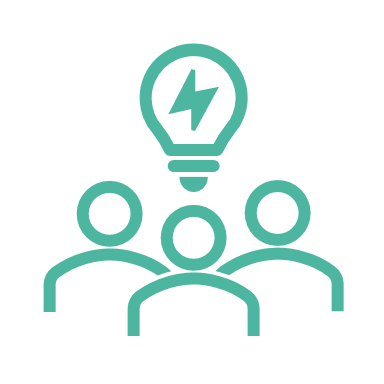 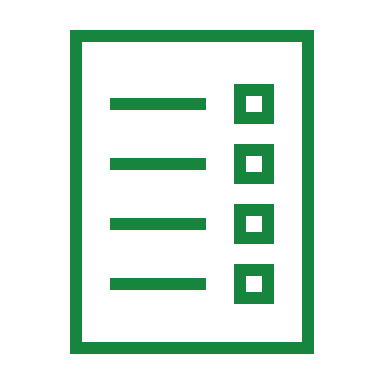 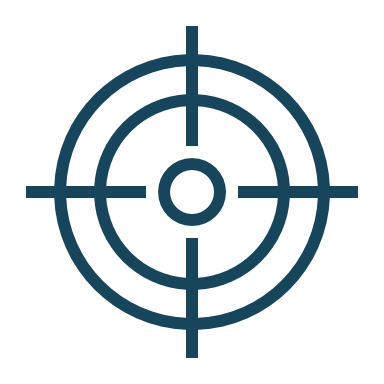 WORKPLACE TRANSFORMATION PROGRAM
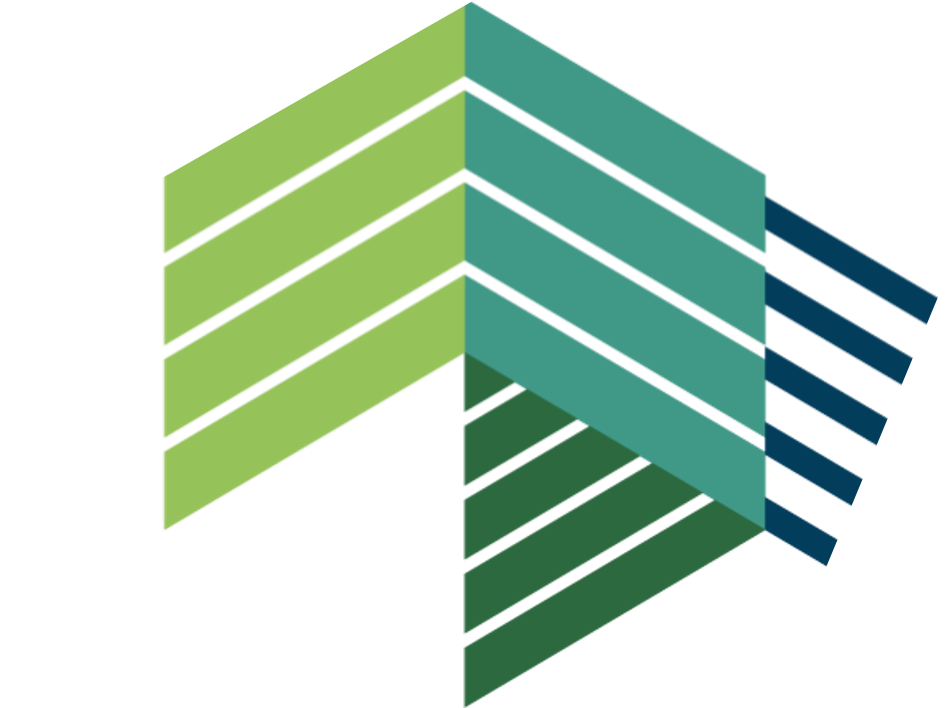 CLIENT ROLE & RESPONSIBILITIES
We have a tool for that!
Establish a workplace vision and strategic objectives

Assign required resources & prioritize enabling initiatives 

Contribute to functional programming & design activities 

Implement CM Program in-a-box in parallel to project delivery

Measure space utilization and performance (with PSPC support)

Fund ongoing costs
We have a tool for that!
We have a tool for that!
We have a tool for that!
WORKPLACE TRANSFORMATION PROGRAM
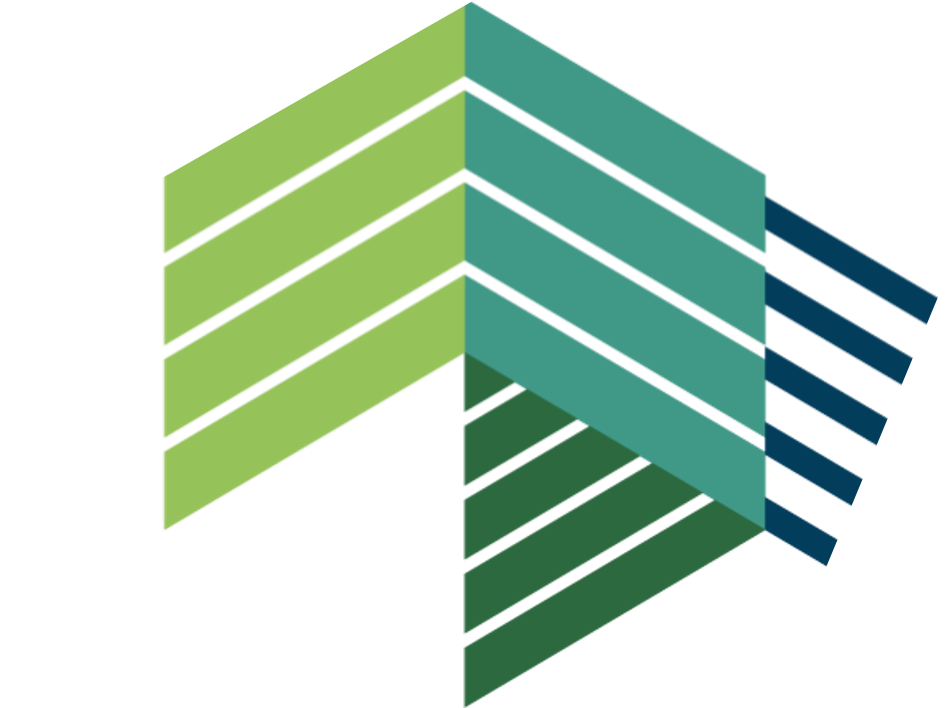 PROJECT PROCESS
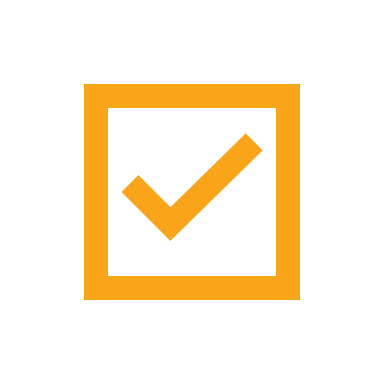 ONCE ADMITTED TO PROGRAM…
Implementation
Pre-Planning & Planning
Post Occupancy
Approx. 4-12 months (depending on space)
Approx. 3-12 months
Approx. 1-2 months
Post-Occupancy adjustments
Project Kick off
Post-Occupancy Workplace Performance Survey
Renovation and furniture installation
Design process
Lessons learned and post-mortem
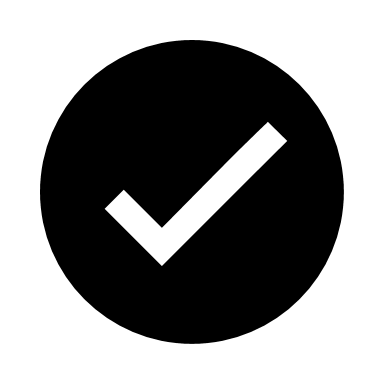 CM Kick off
WORKPLACE
IS DELIVERED
PSPC Lead
EMPLOYEES ARE READY
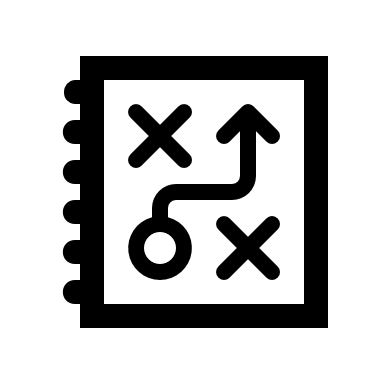 Announce project
WTP employee
Townhall
DESIGN IS FINALIZED
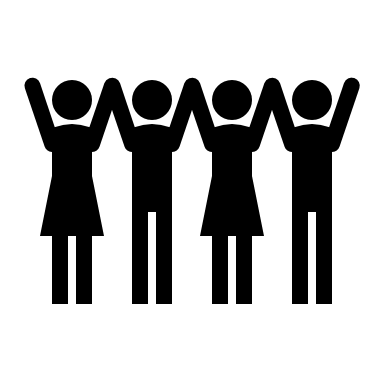 Client Lead
Change Management Program in-a-box
WORKPLACE TRANSFORMATION PROGRAM
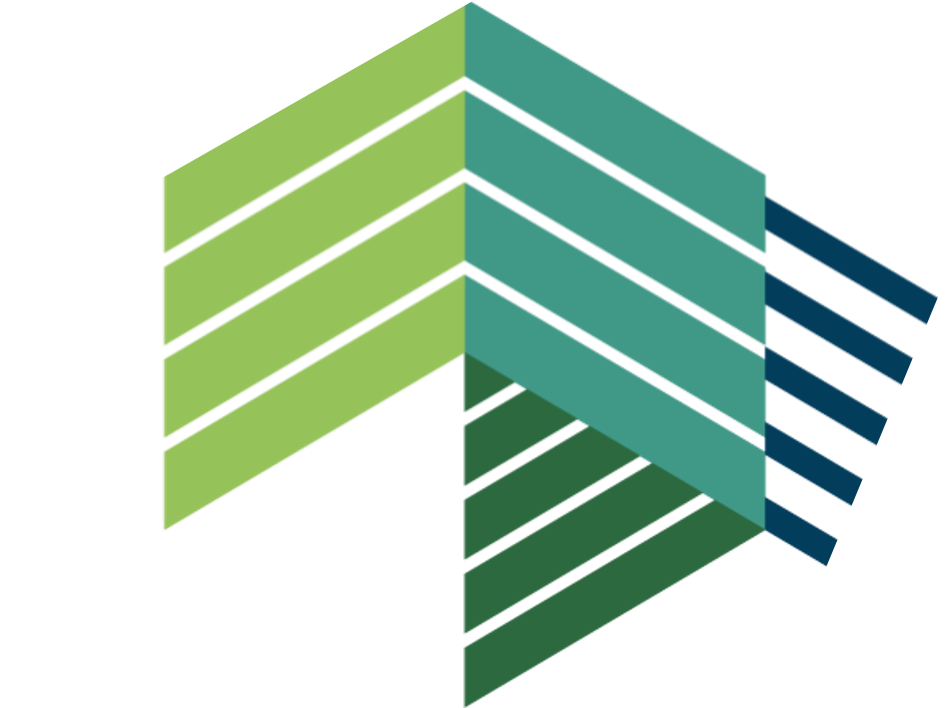 NEXT STEPS
SCREEN A: Portfolio Alignment
SCREEN B: Site Suitability
SCREEN C: Organizational Readiness

PROJECT KICK-OFF
CHANGE MANAGEMENT KICK-OFF
DESIGN PROCESS
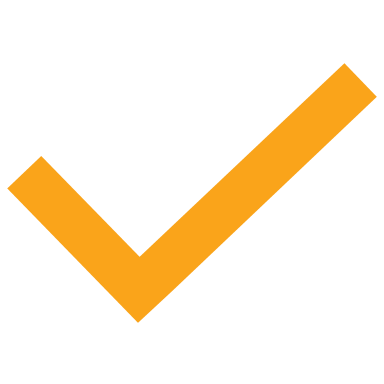 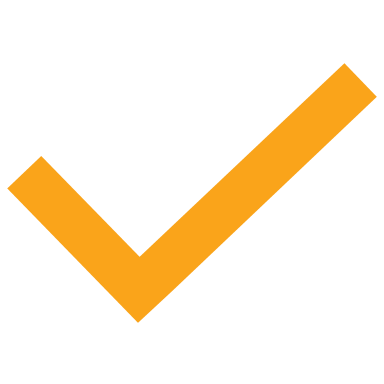 ADMISSION
PROJECT
GETTING READY TO MANAGE CHANGE
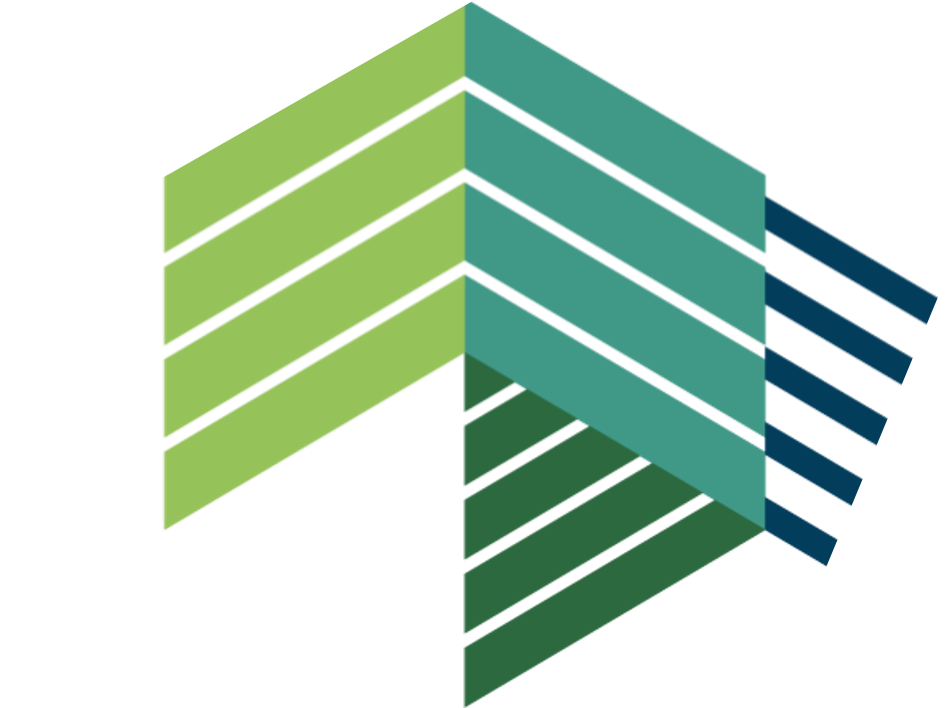 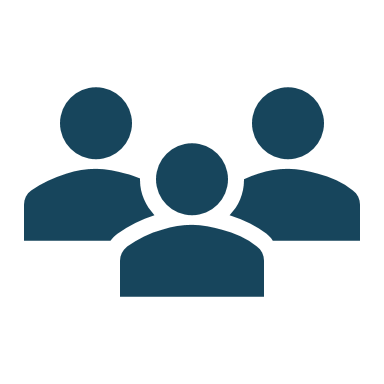 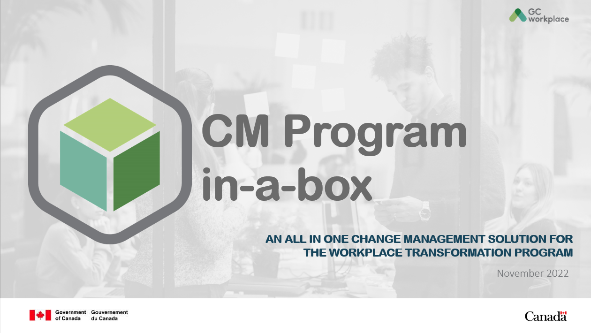 A key element to a successful transition and implementation of a change management program, and one of the conditions for participation in the program, is the allocation of dedicated resources to this function.
Dedicated change management resources for your workplace transformation project will be responsible to:
Familiarize themself with the Change Management Program in-a-box;
Develop and implement a change management program;
Monitor change adoption
PSPC's Change Management National Centre of Expertise will provide advice and guidance to the client-assigned change management resource or team to:
Organize the establishment of the CM team;
Understand how to use of the CM Program in-a-box and how best  to customize the tools offered;
Share best practices on how to sustain the change.
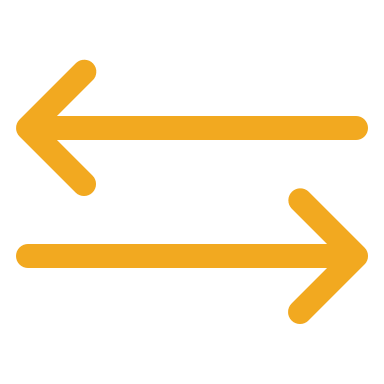 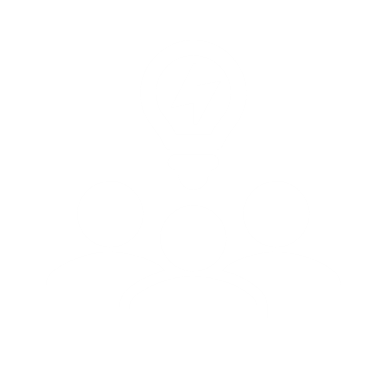